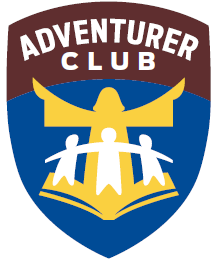 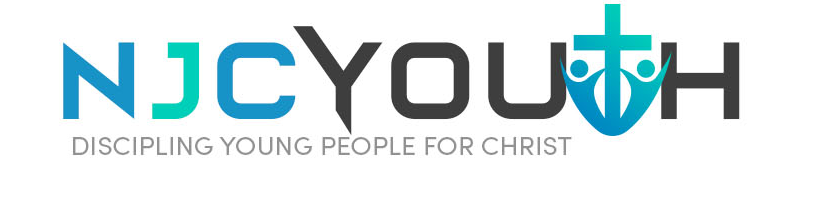 Adventurer Club Organization & Programming
Presenter: Jackie Forss
New Jersey Conference
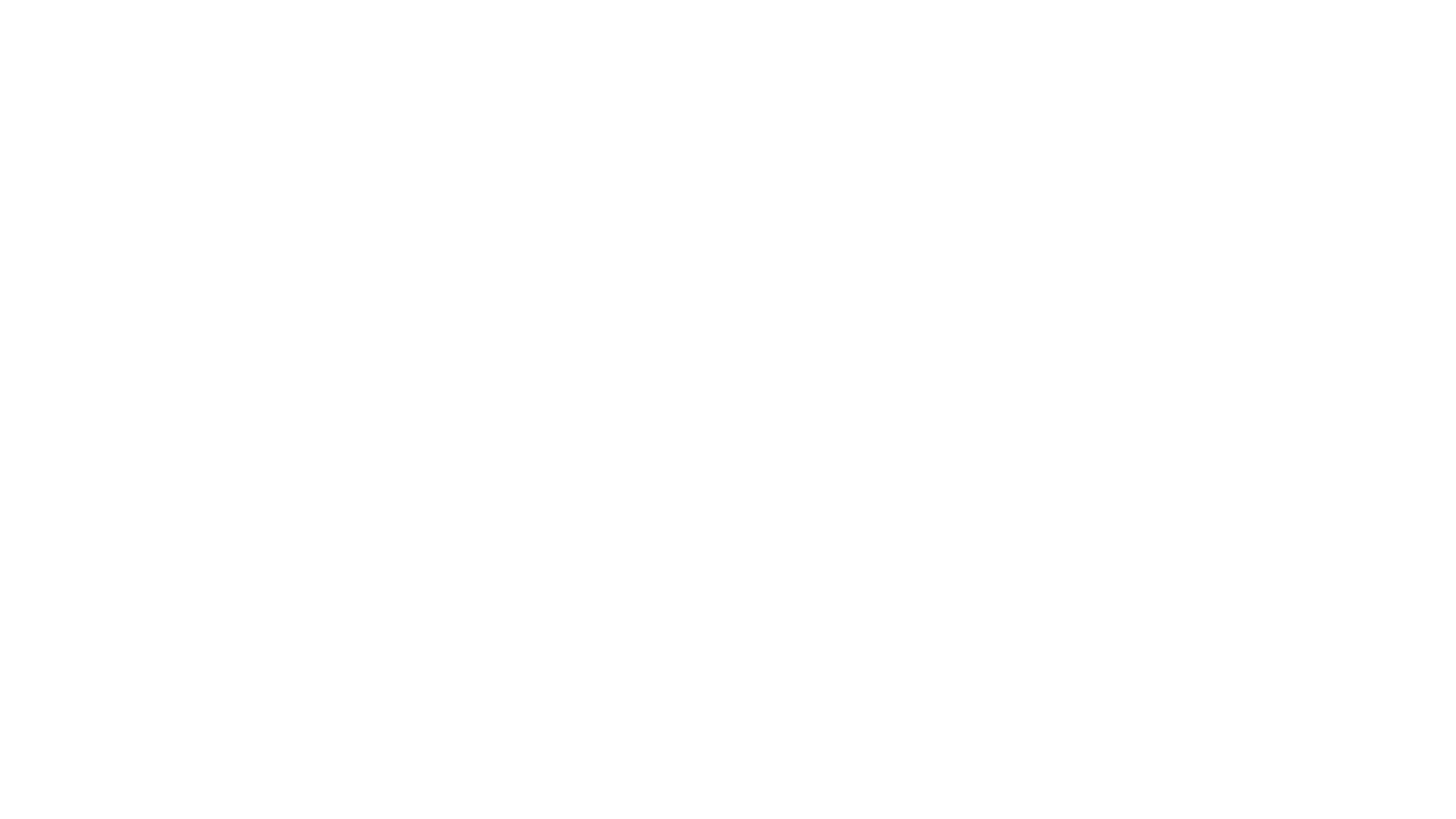 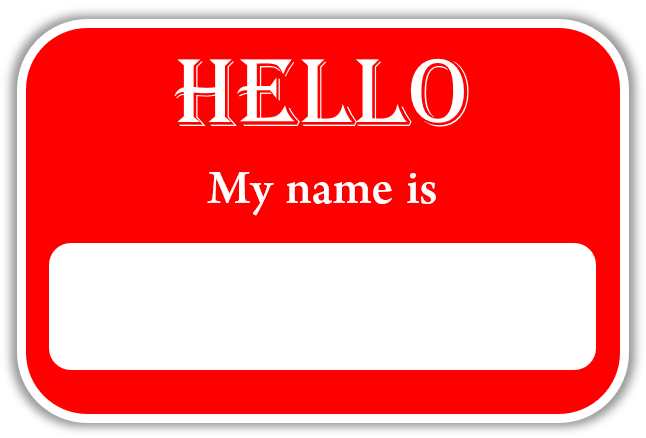 Introduction & Opening Prayer
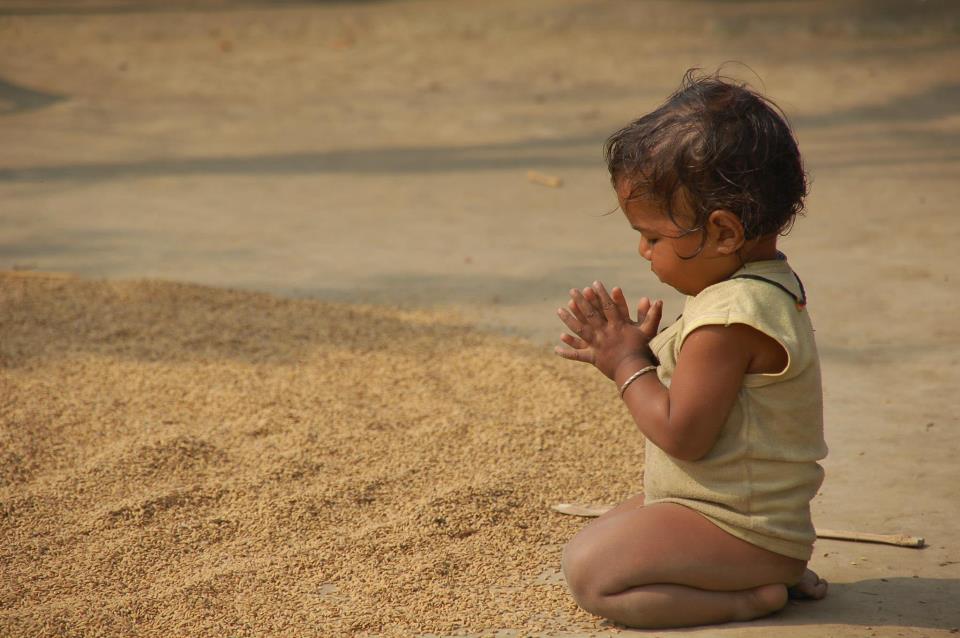 Jackie Forss
Coordinator for Southeast Area
Parkway South Church
This Photo by Unknown Author is licensed under CC BY
This Photo by Unknown Author is licensed under CC BY
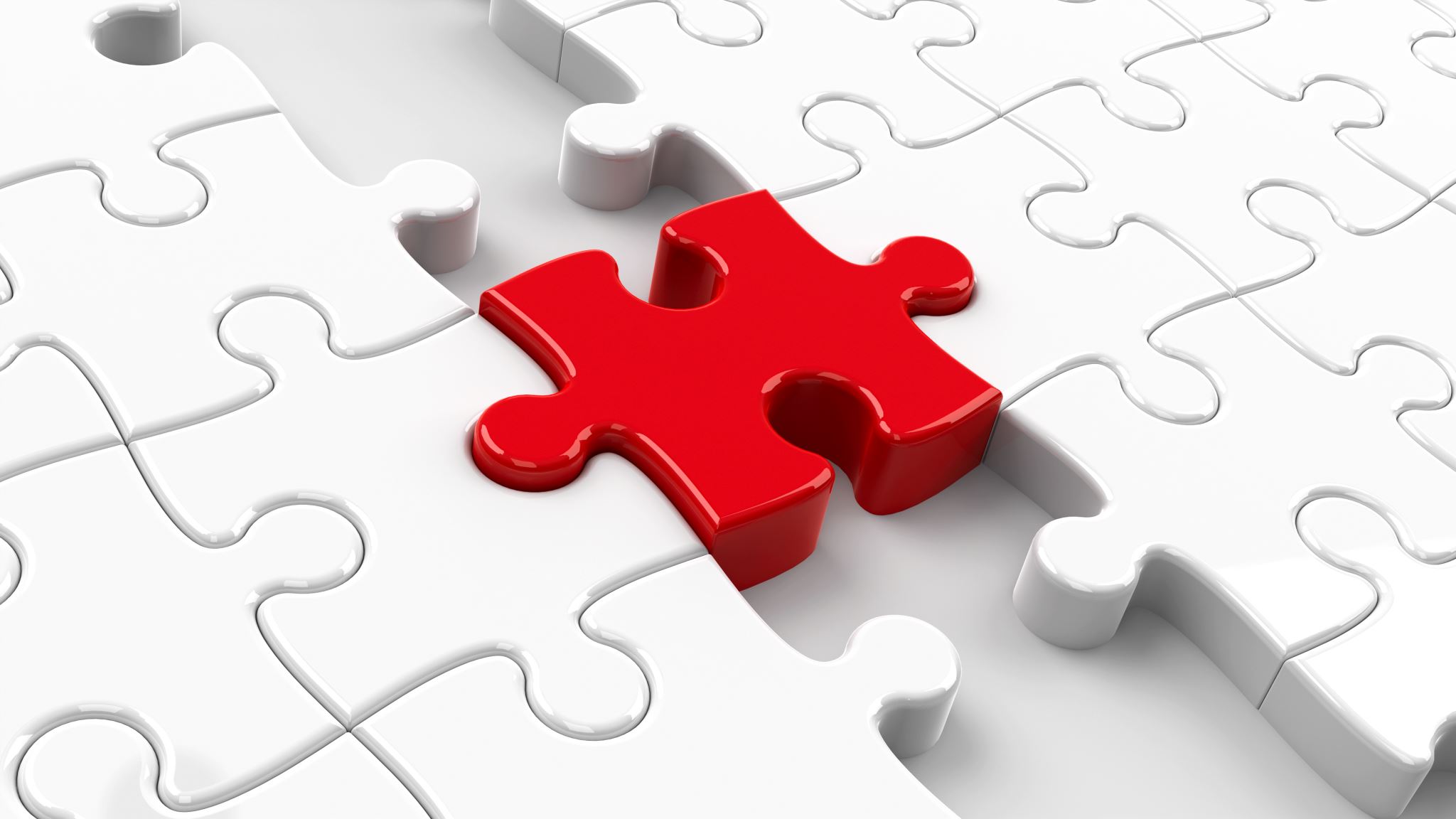 Club Organization
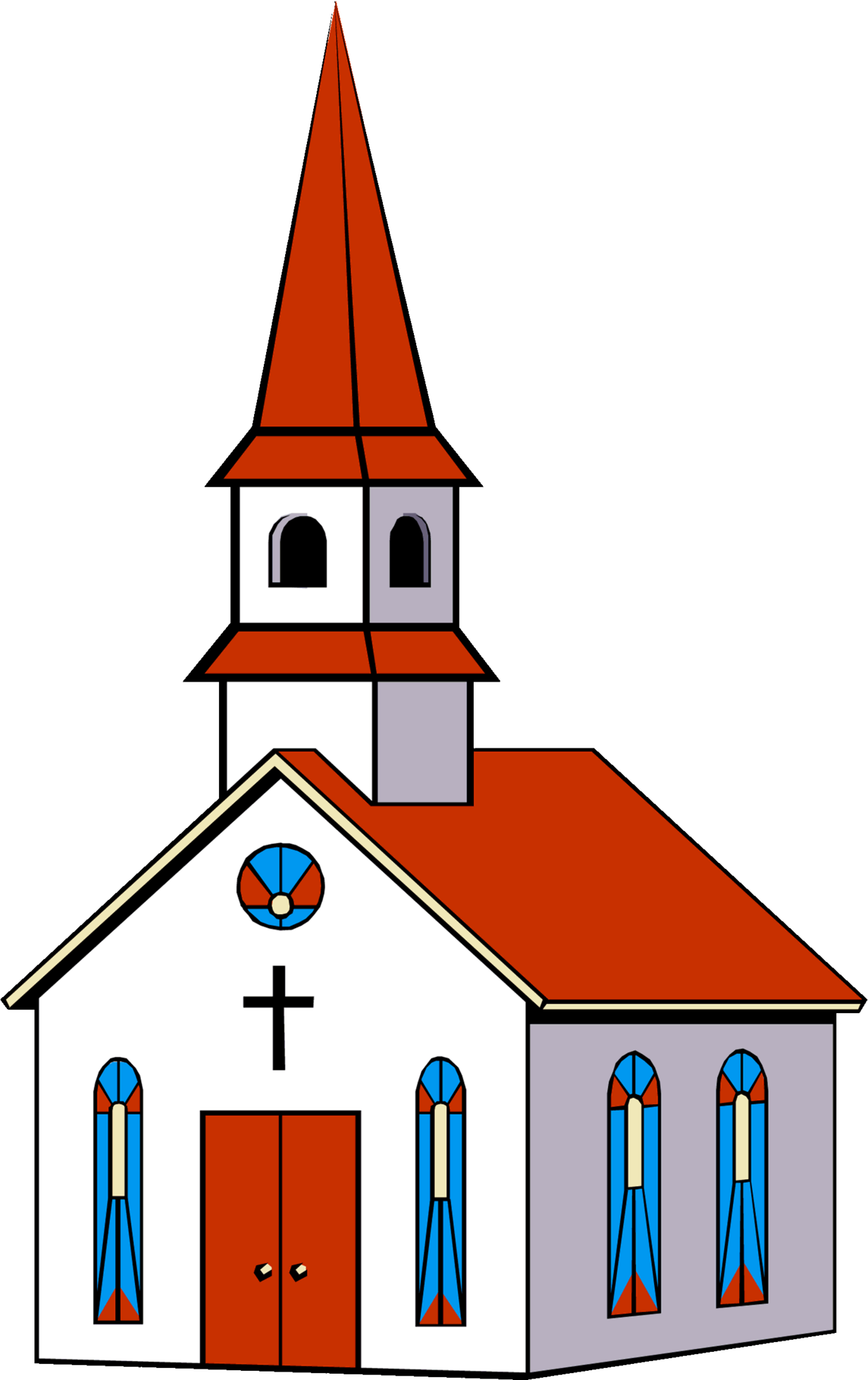 Denominational Flow Chart
Local Church: is governed by elected officers and departmental leadership. The Adventurer Club Director is elected each year. 
Local Conference: is made up of all the local churches.  
Union: is a combination of several local conferences
Division: is a combination of several Unions or Missions.   The North American Division (NAD) is comprised of 9 Unions and 1 Mission.  Headquarters are in Silver Spring, MD.
General Conference: is comprised of 13 Divisions, coordinating church work worldwide. Headquarters are in Silver Spring, MD.
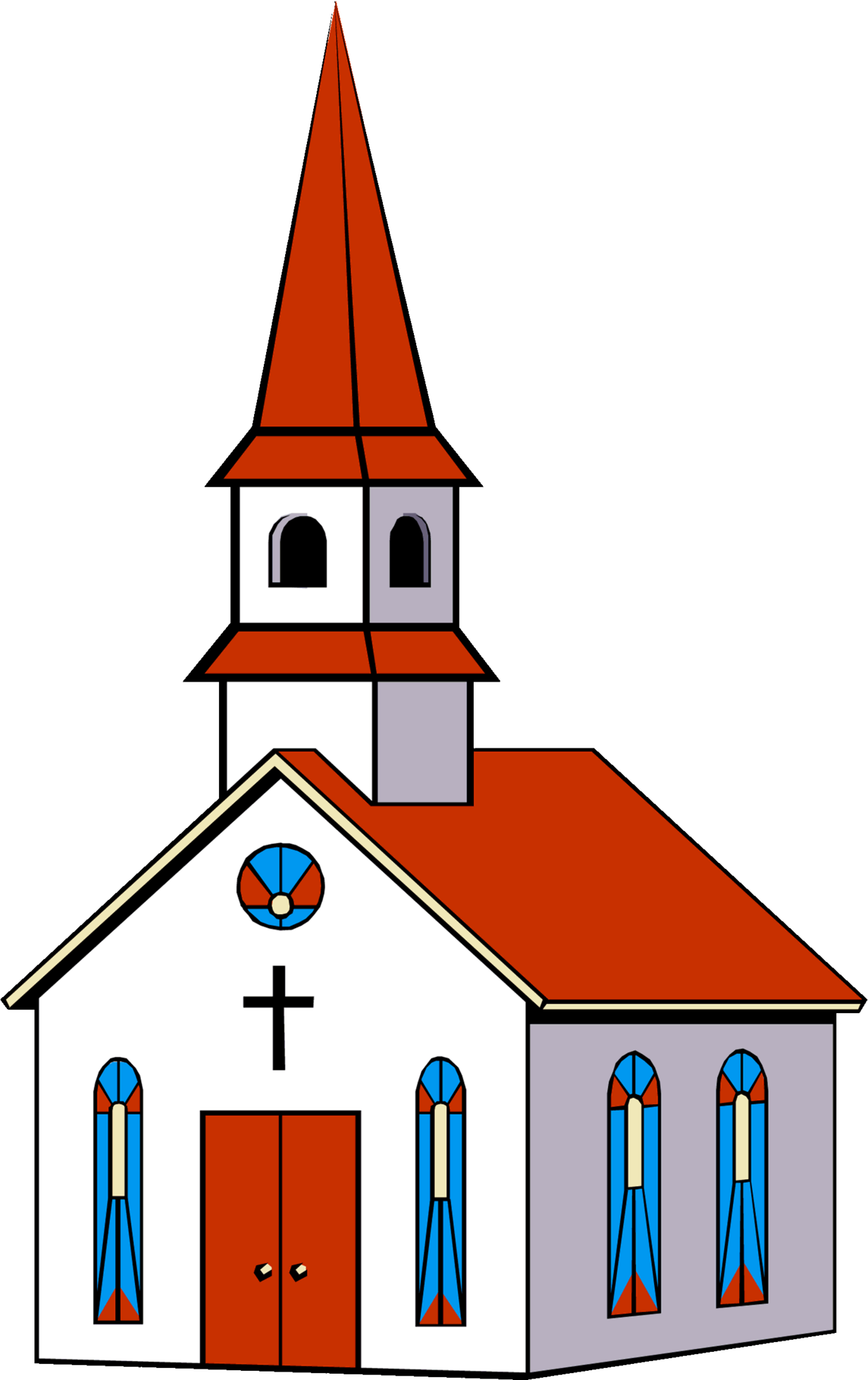 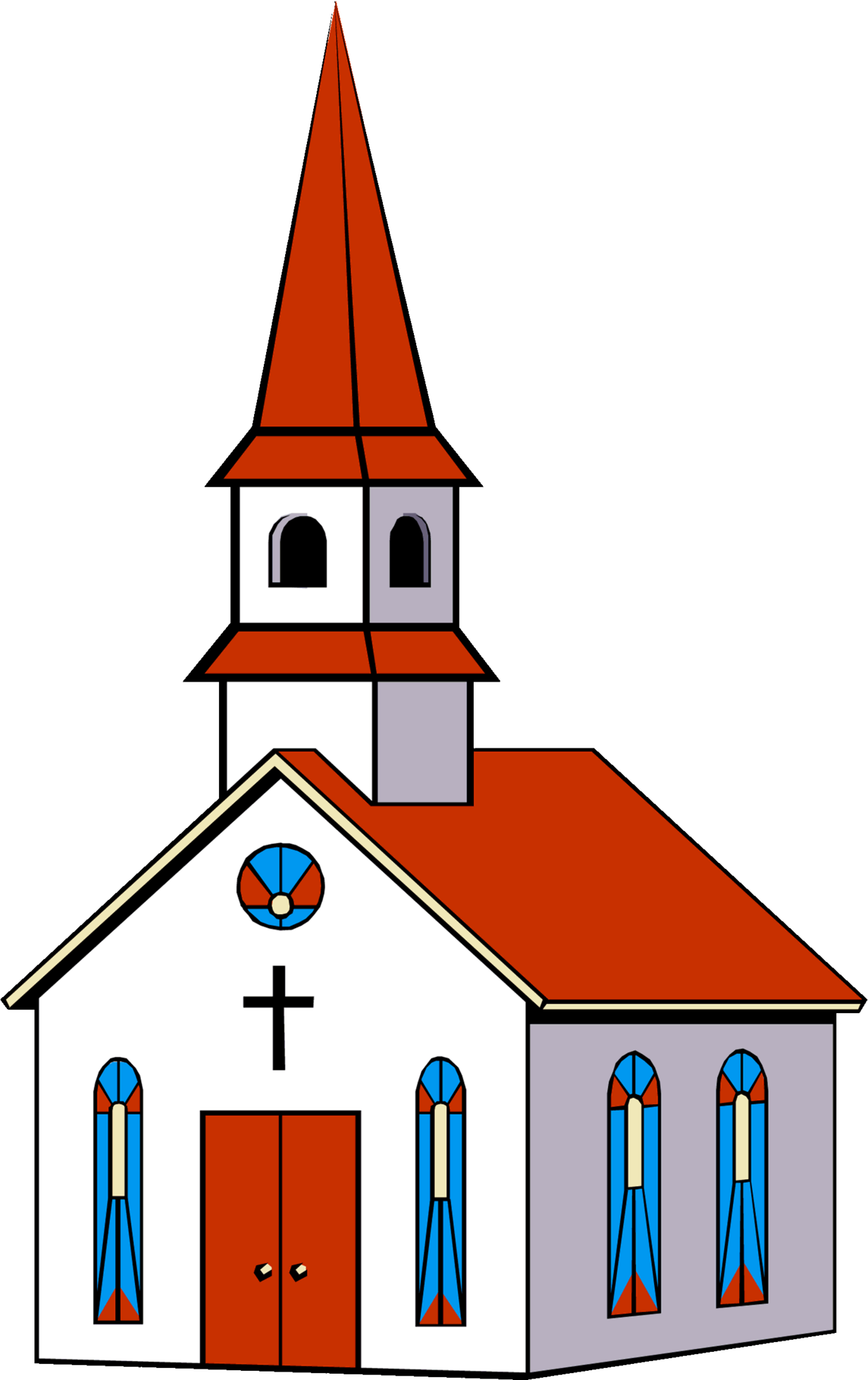 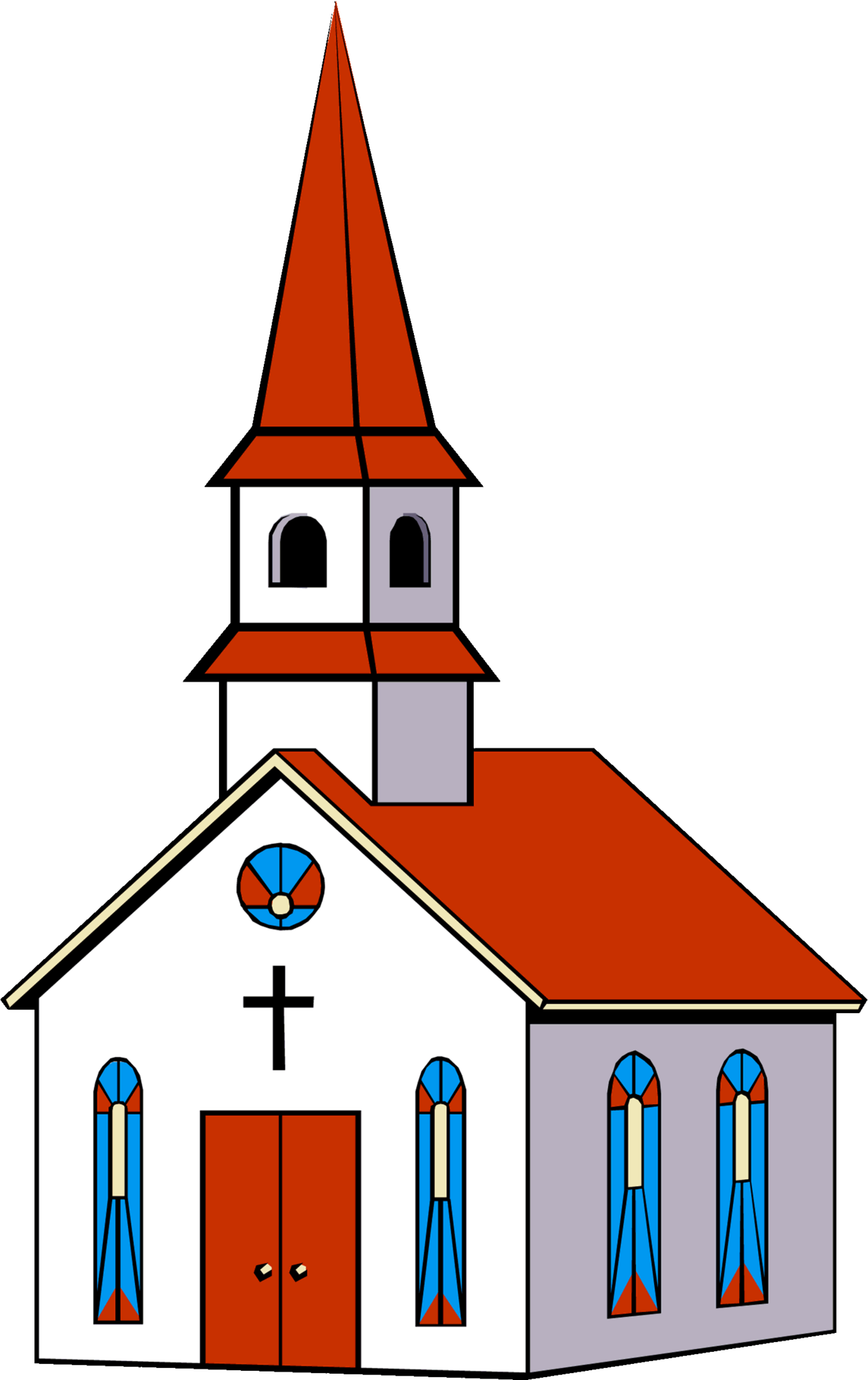 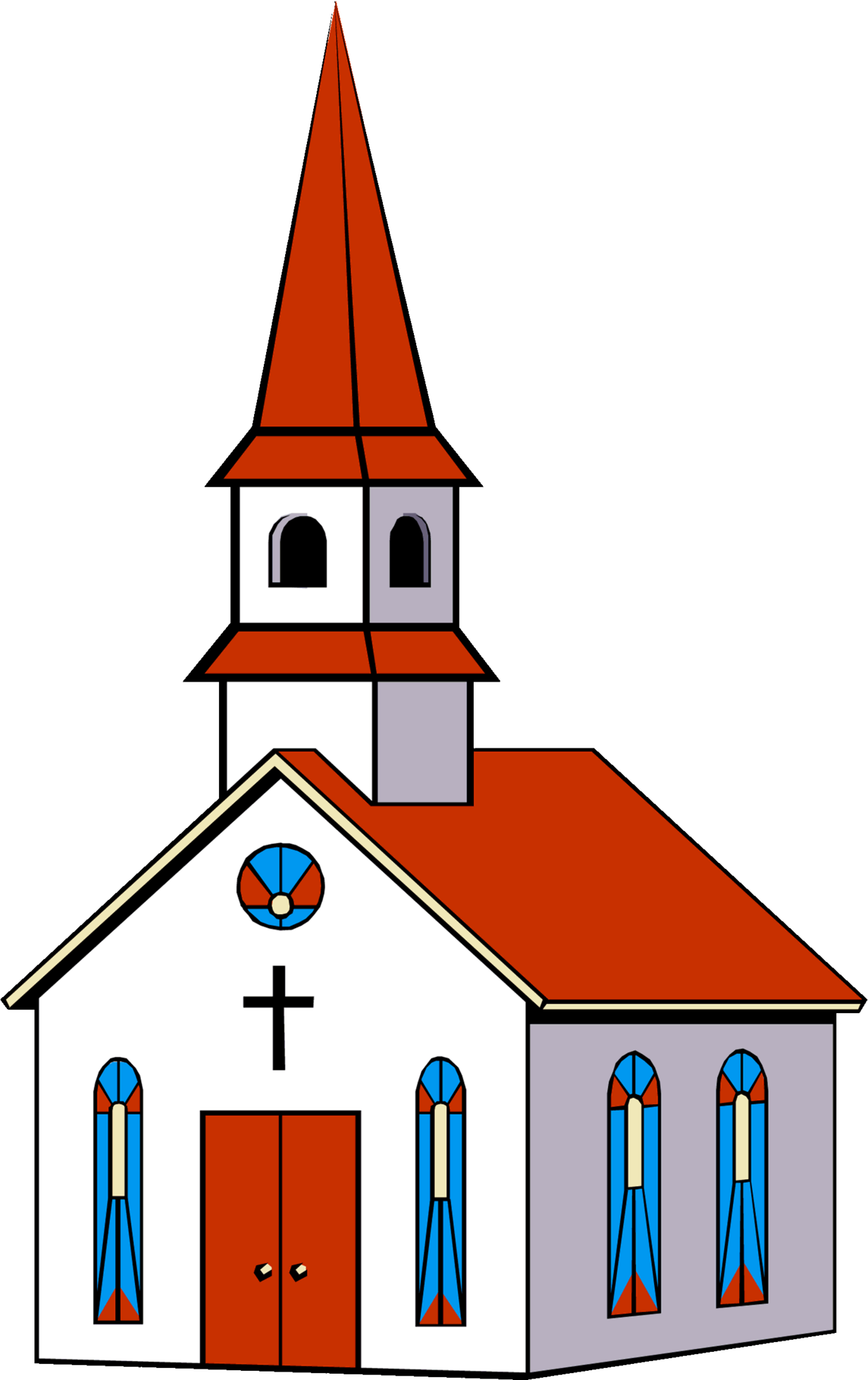 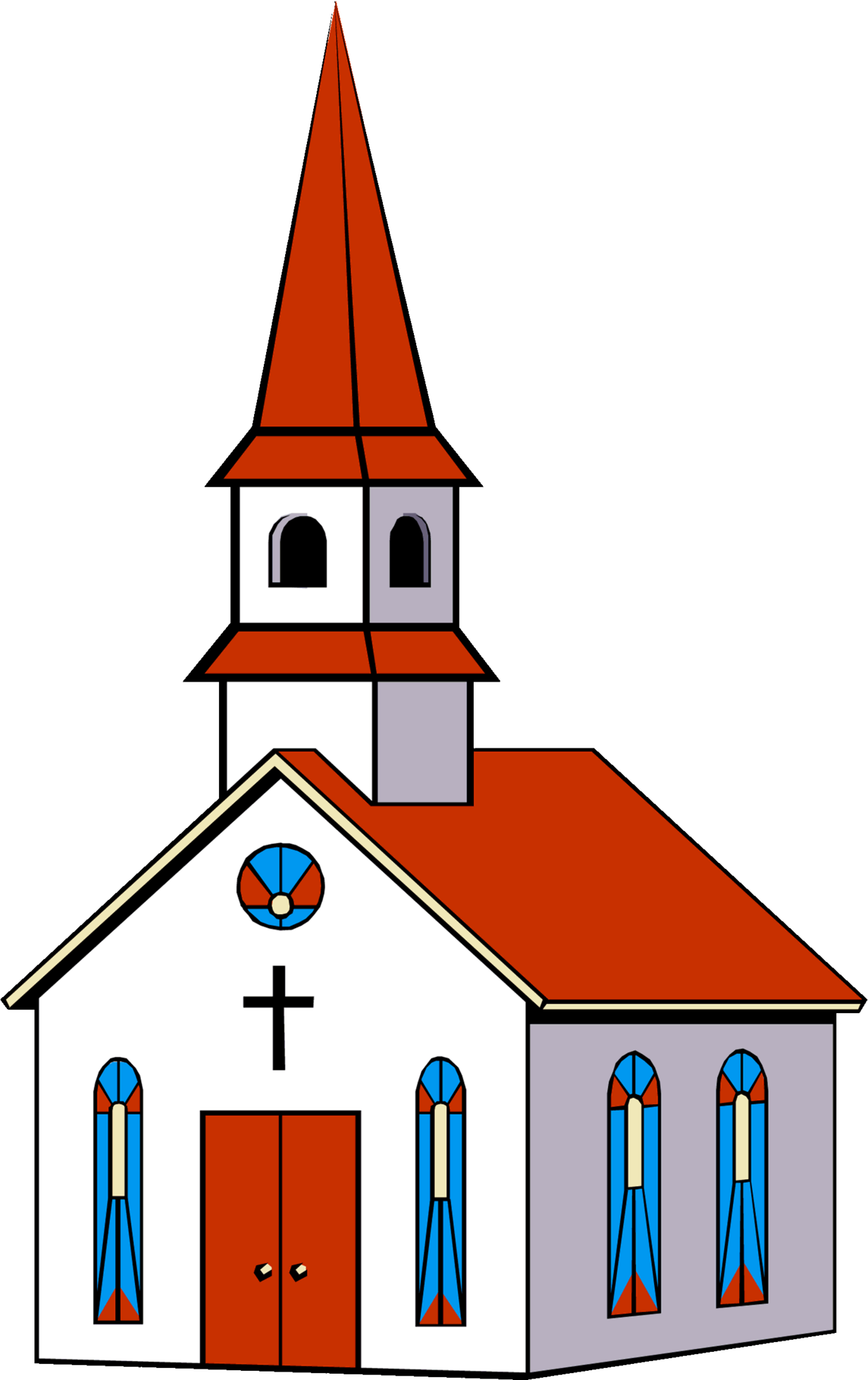 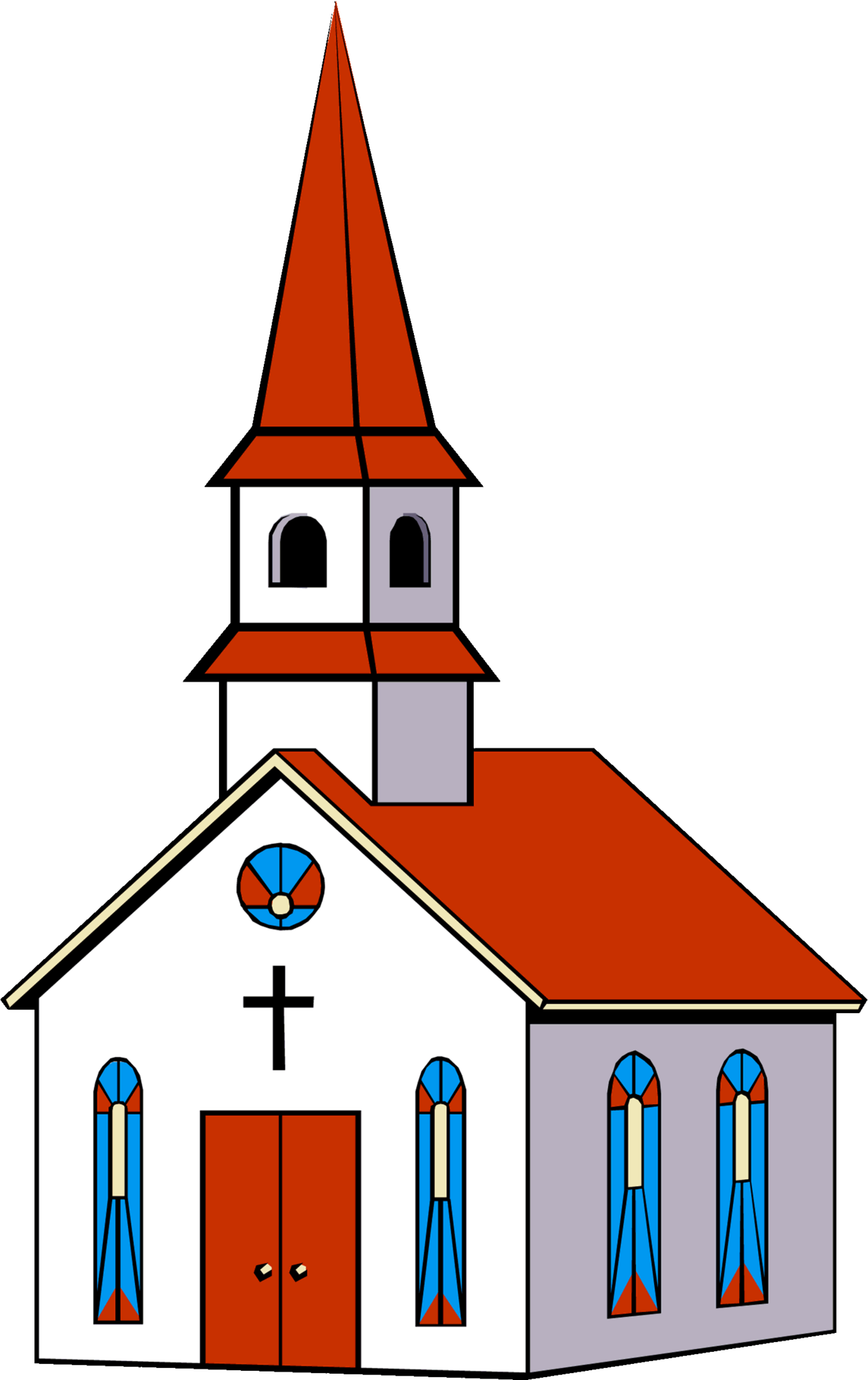 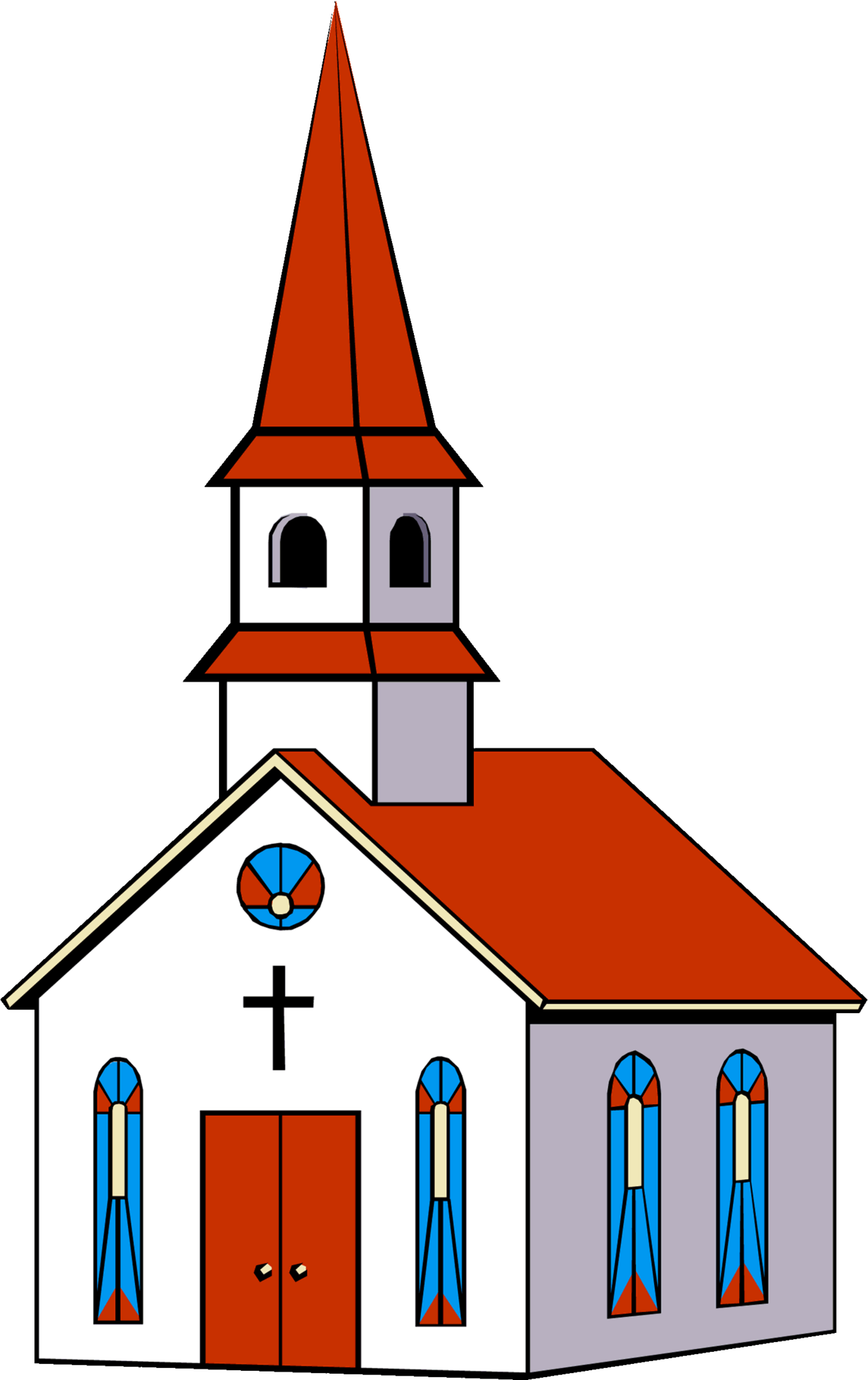 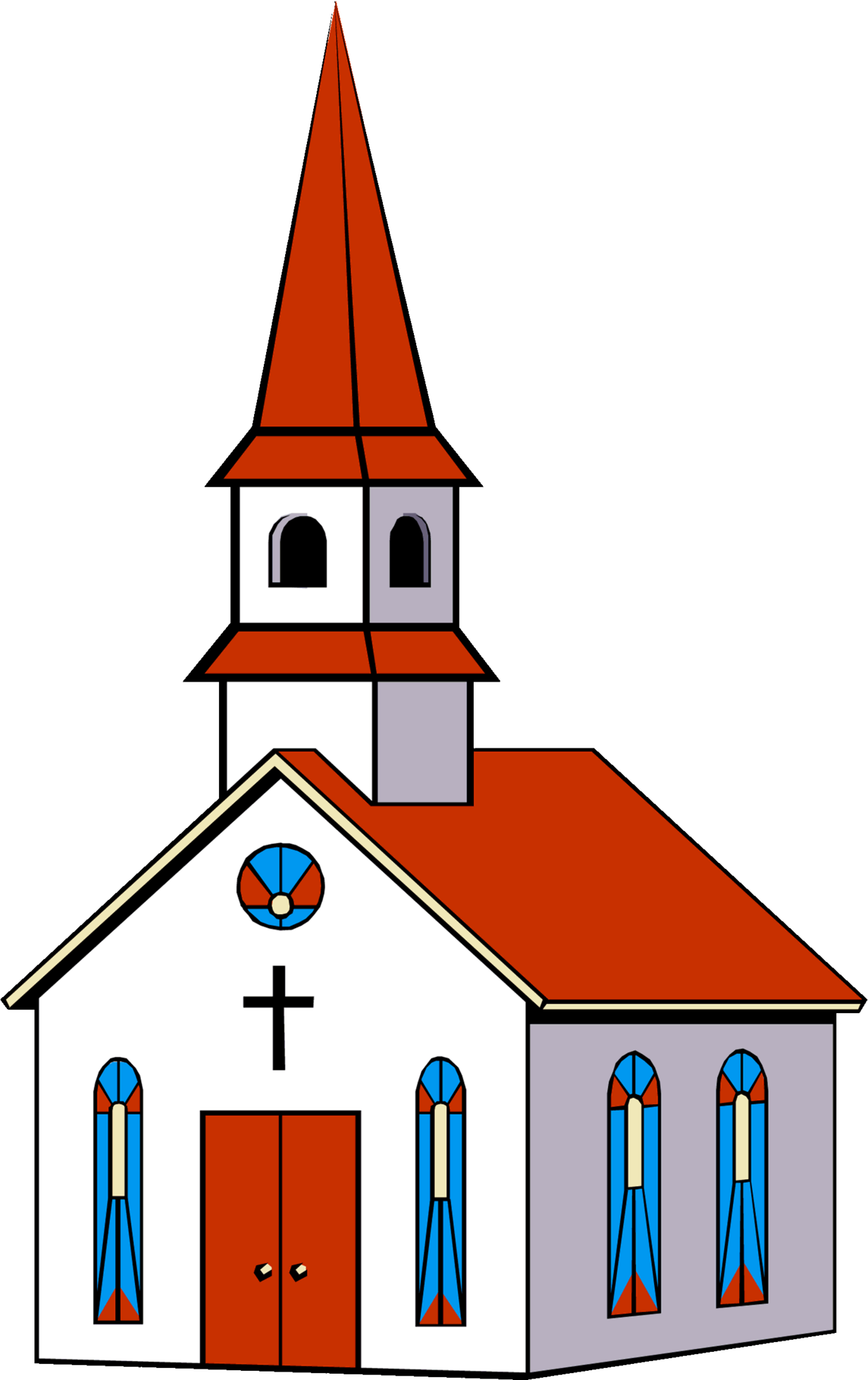 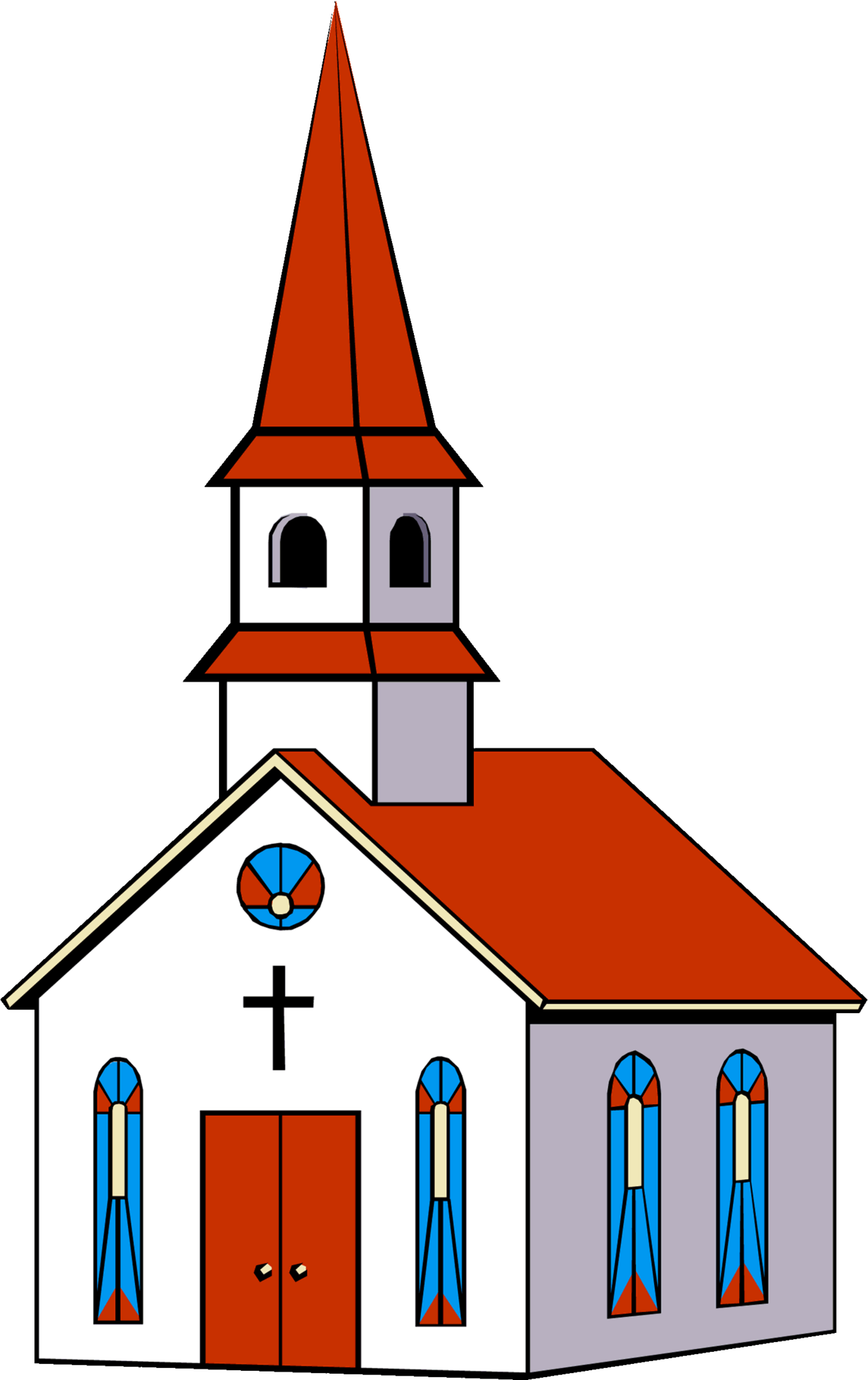 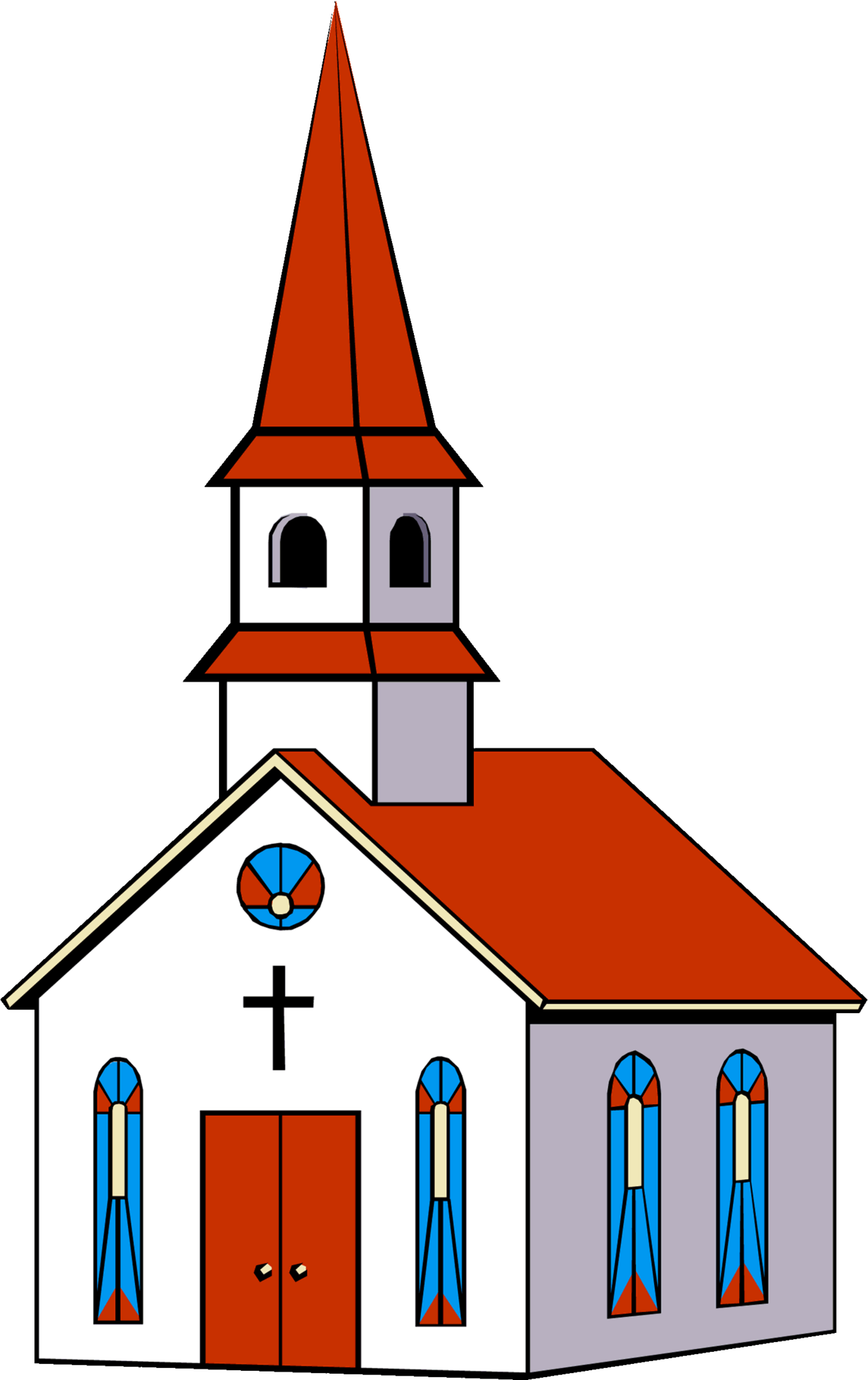 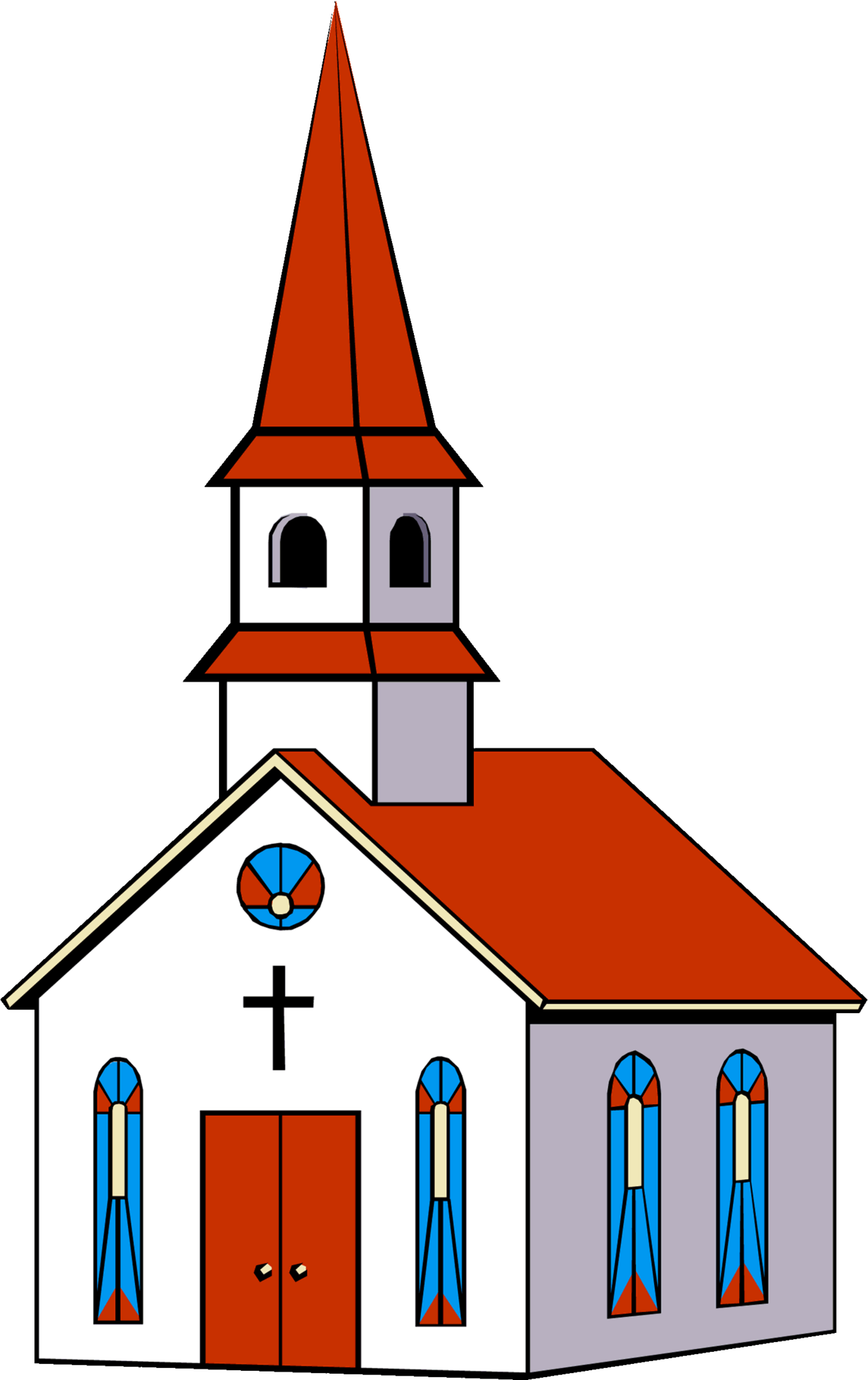 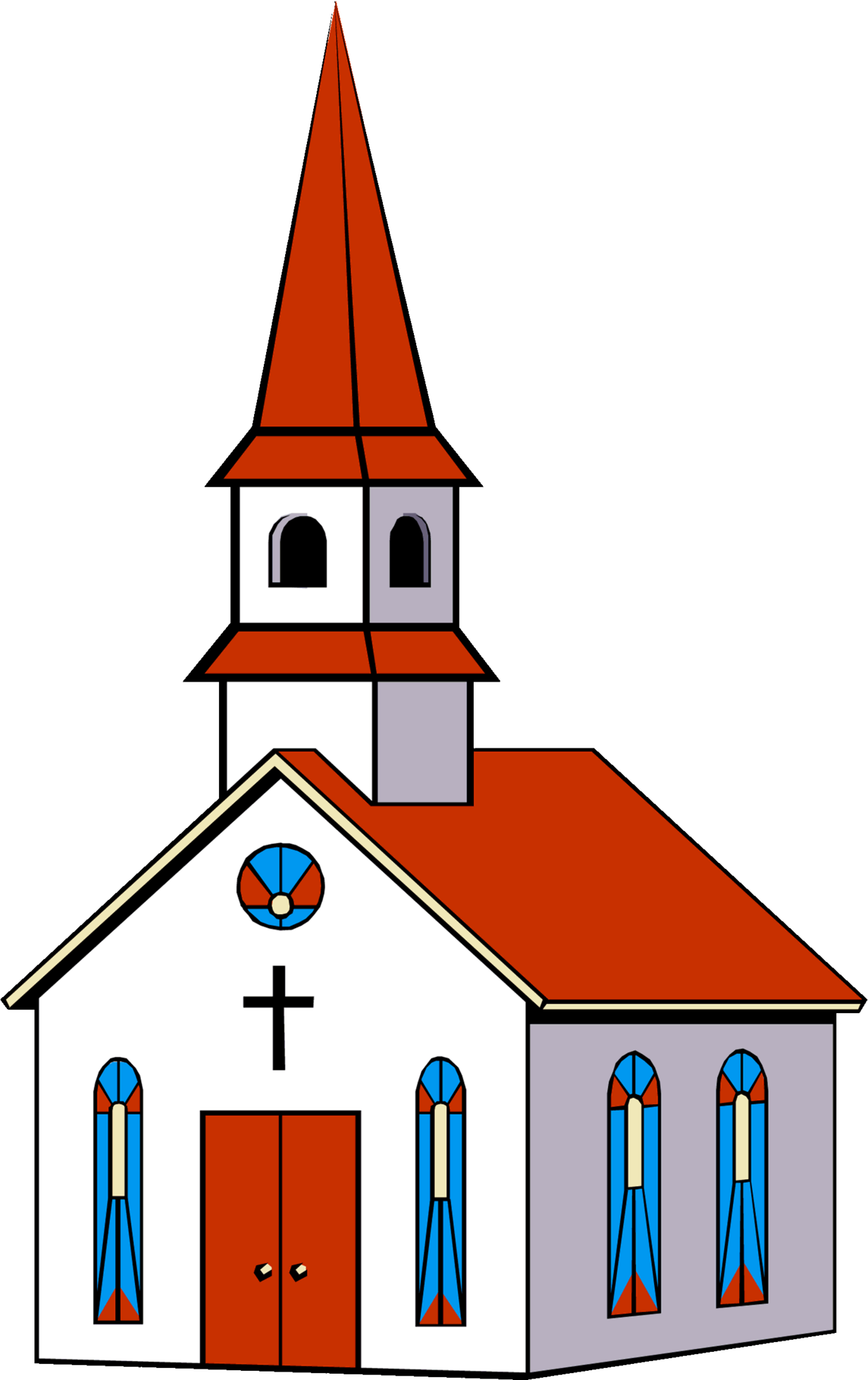 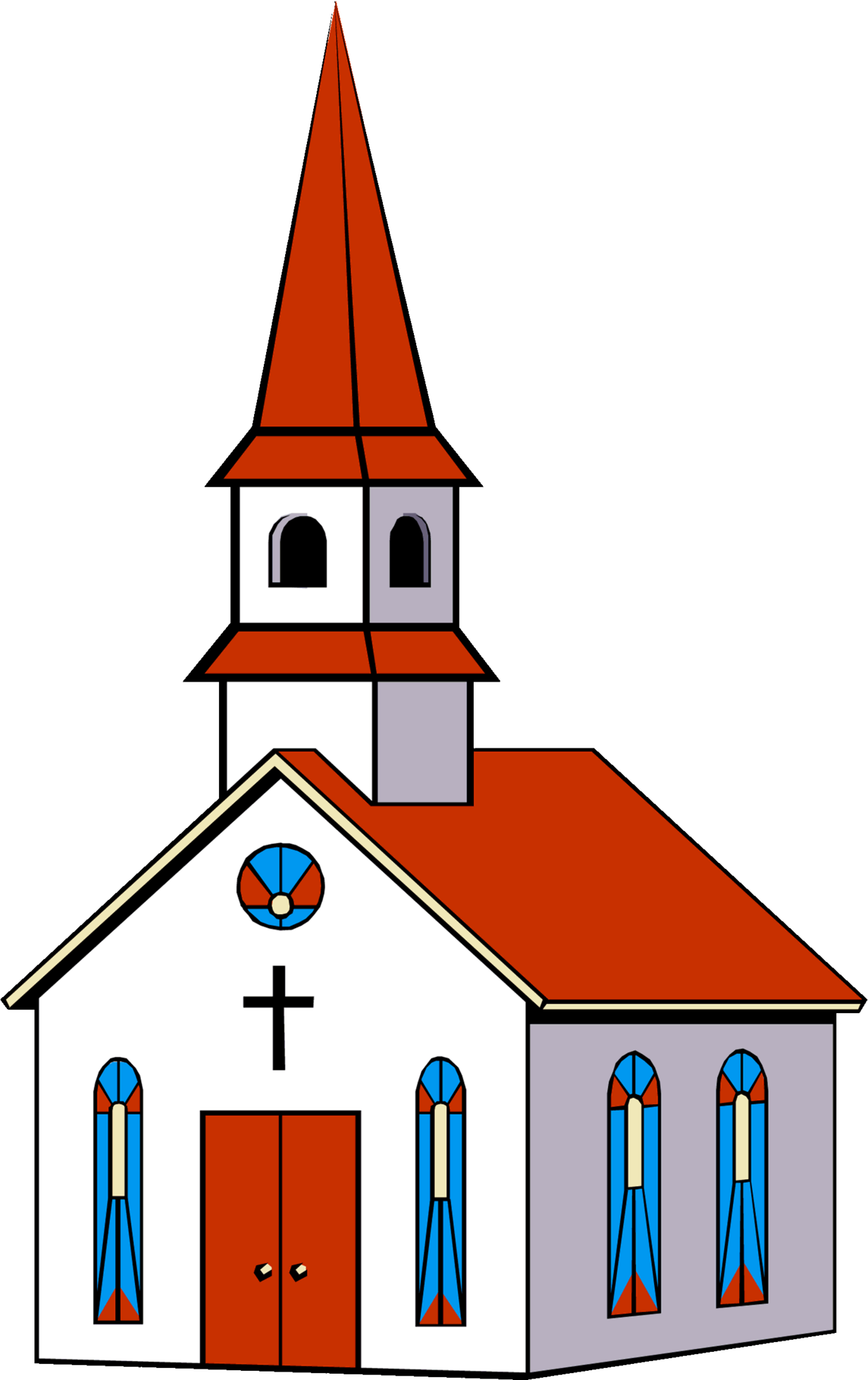 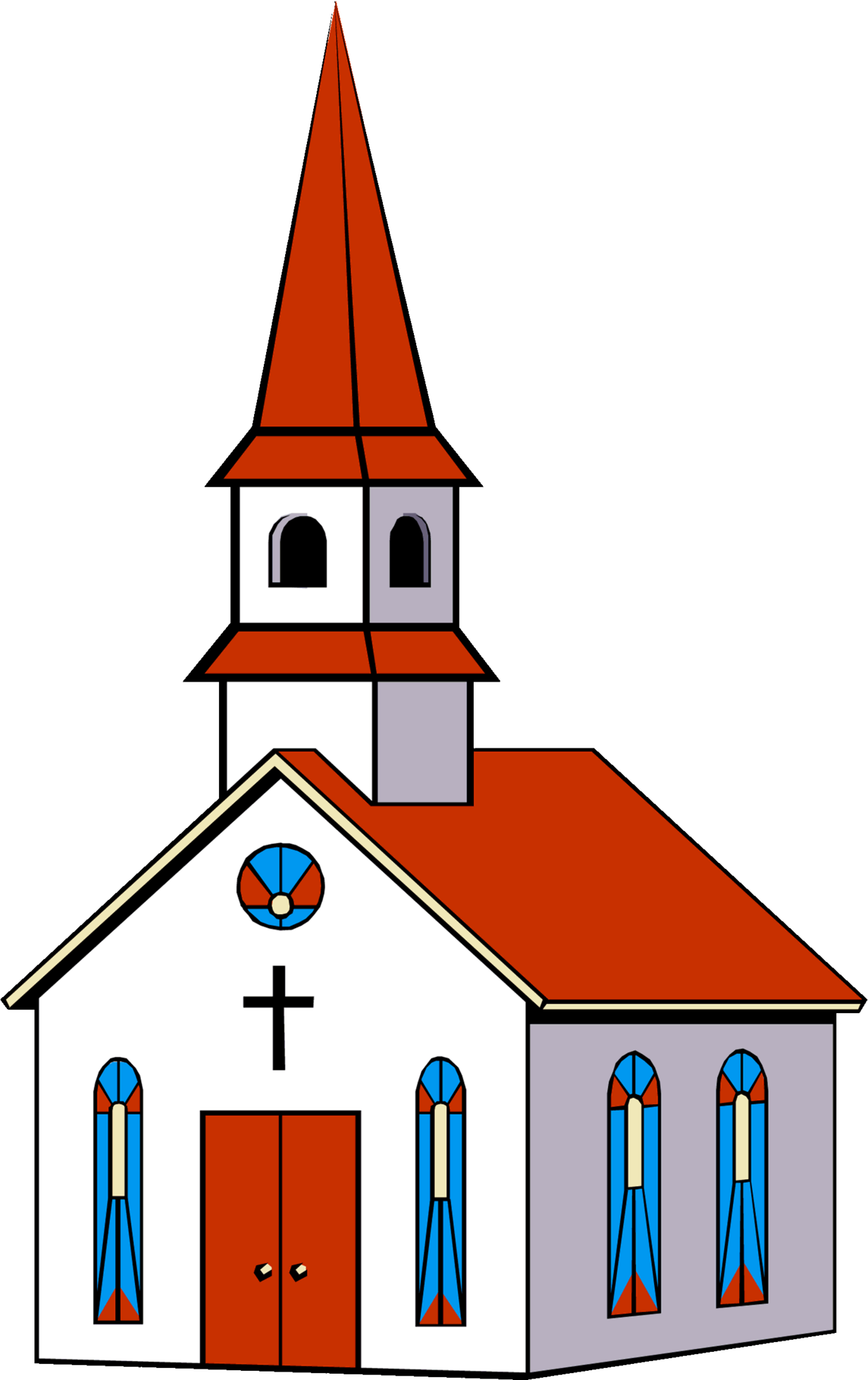 This Photo by Unknown Author is licensed under CC BY-NC
[Speaker Notes: Columbia Union includes 8 conferences:
Allegheny East (DE, D.C., MD, NJ, PA, VA, and WV)
Allegheny West (OH, WV, VA, PA)
Chesapeake (DE,MD, VA and WV)
Mountain View (WV and MD pan handle)
New Jersey
Ohio
Pennsylvania
Potomac (VA, D.C., Southern MD)

NJ has 92 churches]
Staff&Coordinators
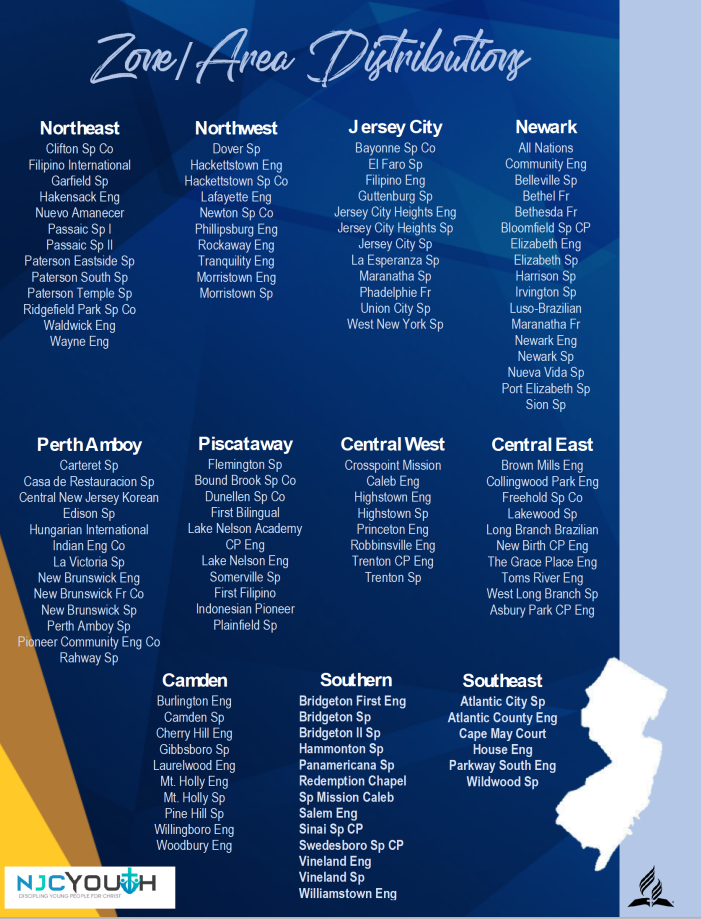 AreaCoordinators
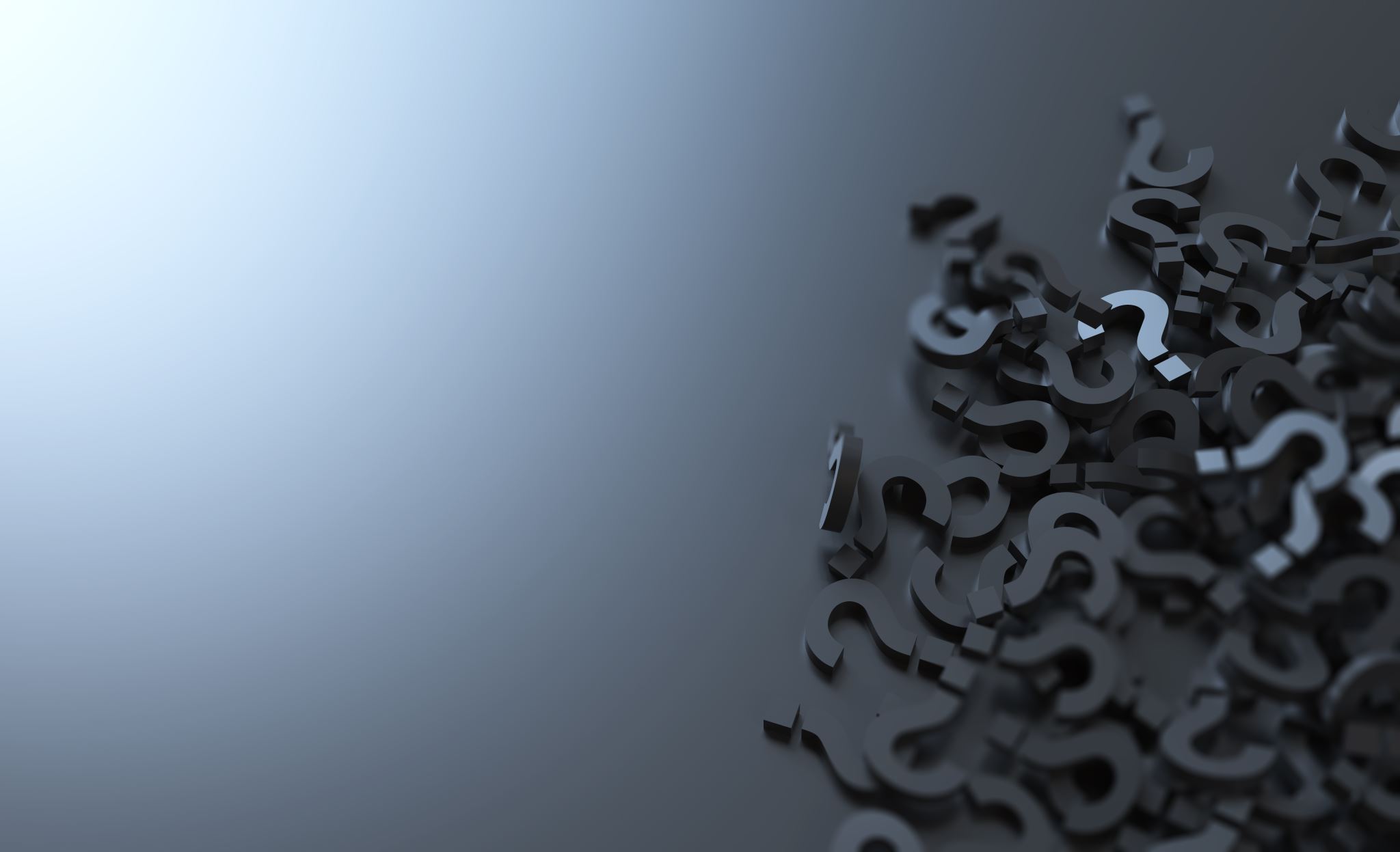 QUESTIONS & COMMENTS
How to Start an Adventurer Club
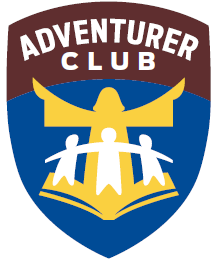 Talk to your Pastor

Connect with your Conference Leaders
 (Adventurer Area Coordinator)

 Elect a Director/ Associate Director
The nominating committee/church board will recommend the Adventurer Club Director /Associate Director
[Speaker Notes: Director’s Guide pg. 8]
Form an Adventurer Club Executive Committee
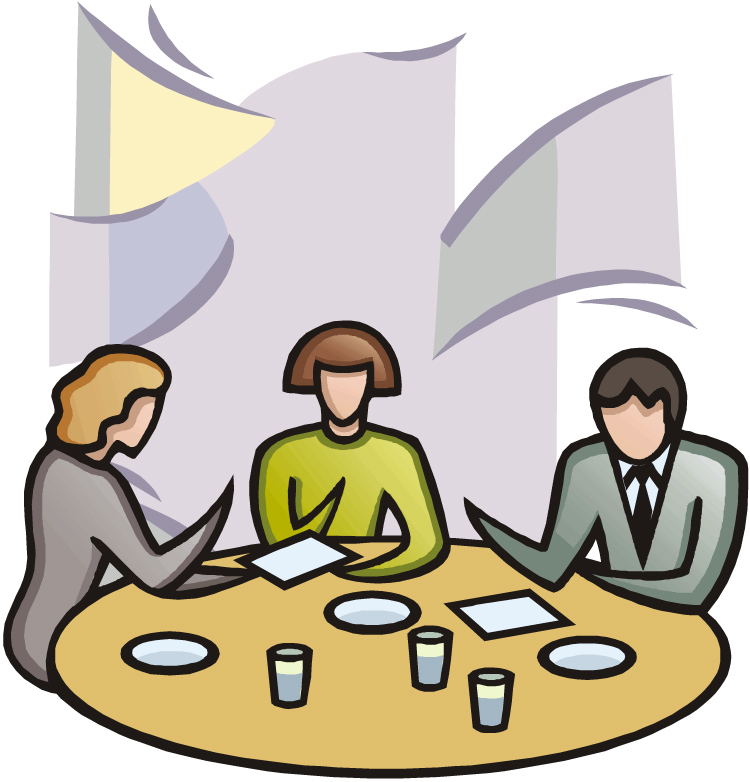 In a large church, the committee may be helpful.                                   Involve the Adventurer Club leadership, Pastor, Kindergarten/ Primary Sabbath School Leader, Church School Teacher(s) of Adventurer age children, Adventurer parents. The Adventurer Director is chairperson.

This group sets major policies for operation, goals, objectives, and coordinates the club calendar with church calendar. This committee can give direction on the selection of additional staff.
This Photo by Unknown Author is licensed under CC BY-SA-NC
[Speaker Notes: Director’s Guide pg. 8]
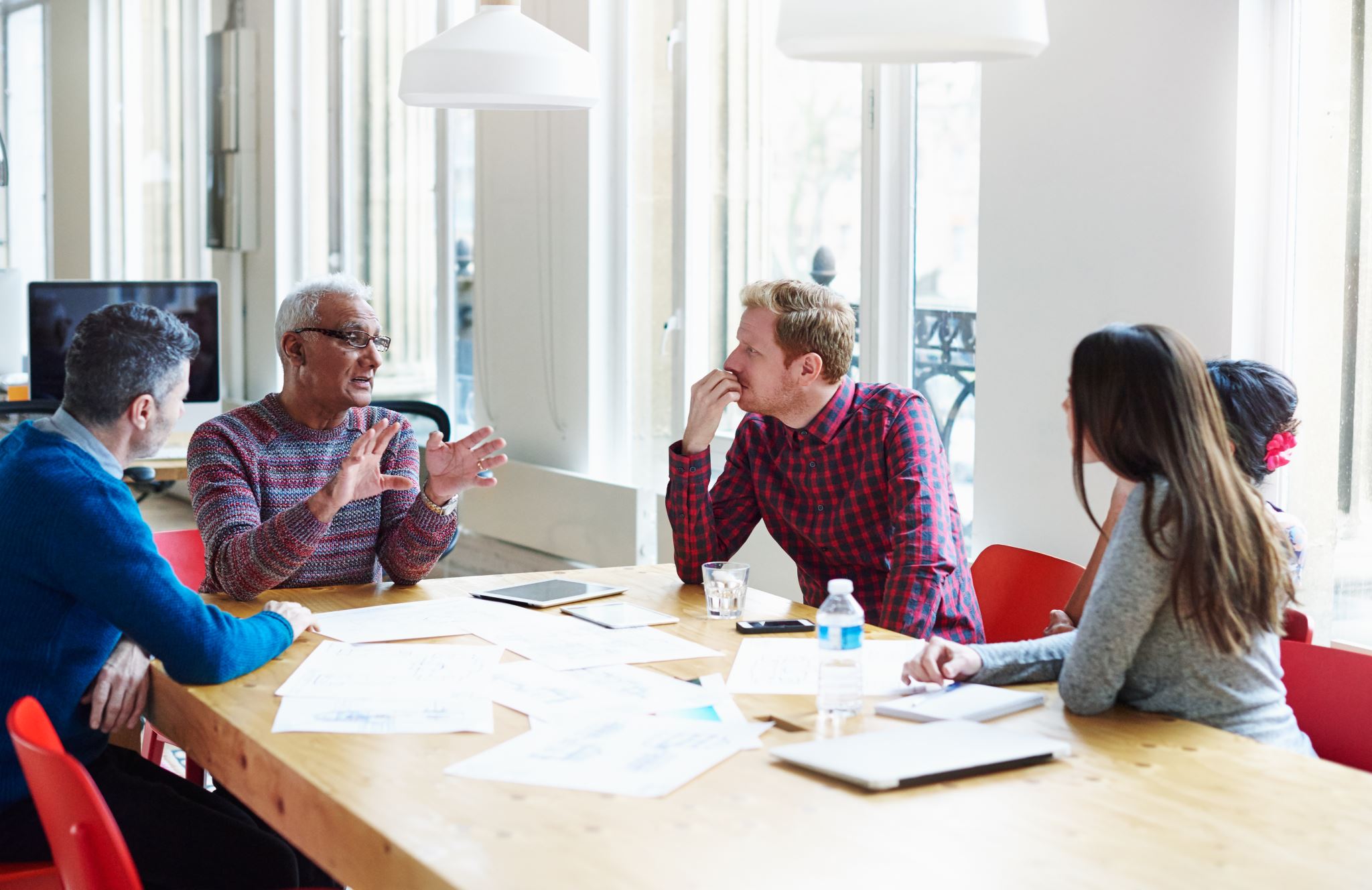 Church Board Authorization
Submit your plans to the Church Board for authorization to organize an Adventurer Club.

This is very important because this vote allows for you to let the Conference know that your club is official.
[Speaker Notes: Director’s Guide pg. 9]
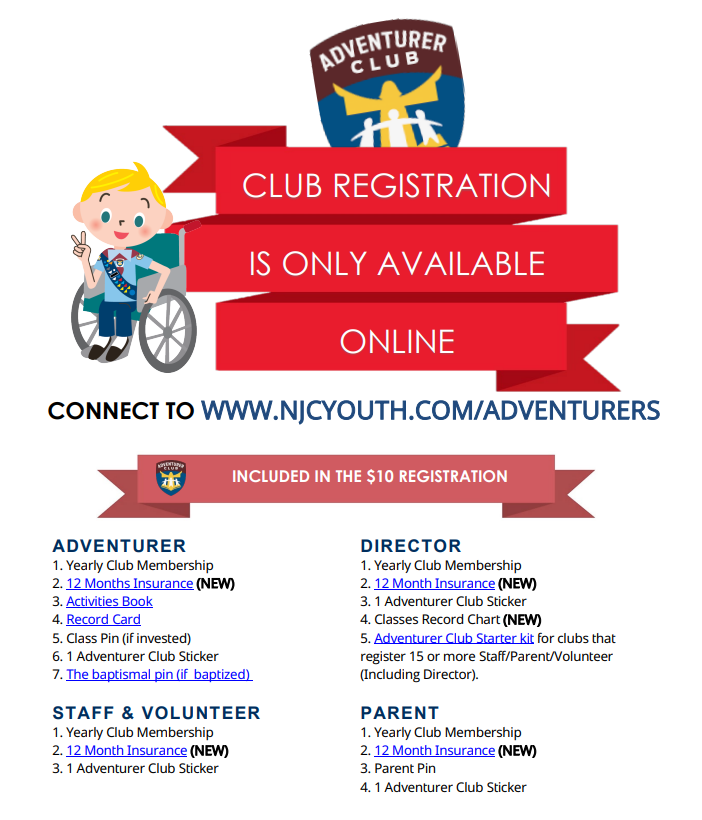 [Speaker Notes: Formally inform the Conference, Director’s Guide pg. 9]
Bringing it Home
[Speaker Notes: Director’s Guide pg. 9]
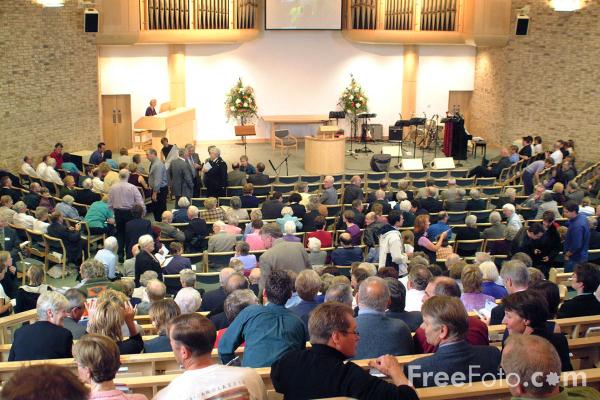 Inform the Congregation
Let the church know about the club and how it’s going to minister to families in church and the community.
This Photo by Unknown Author is licensed under CC BY-NC-ND
[Speaker Notes: Director’s Guide pg. 
Can invite conference/area leaders to speak during main church service, and have Adventurers in uniform visit from neighboring club to show members what they do]
Recruit Volunteers
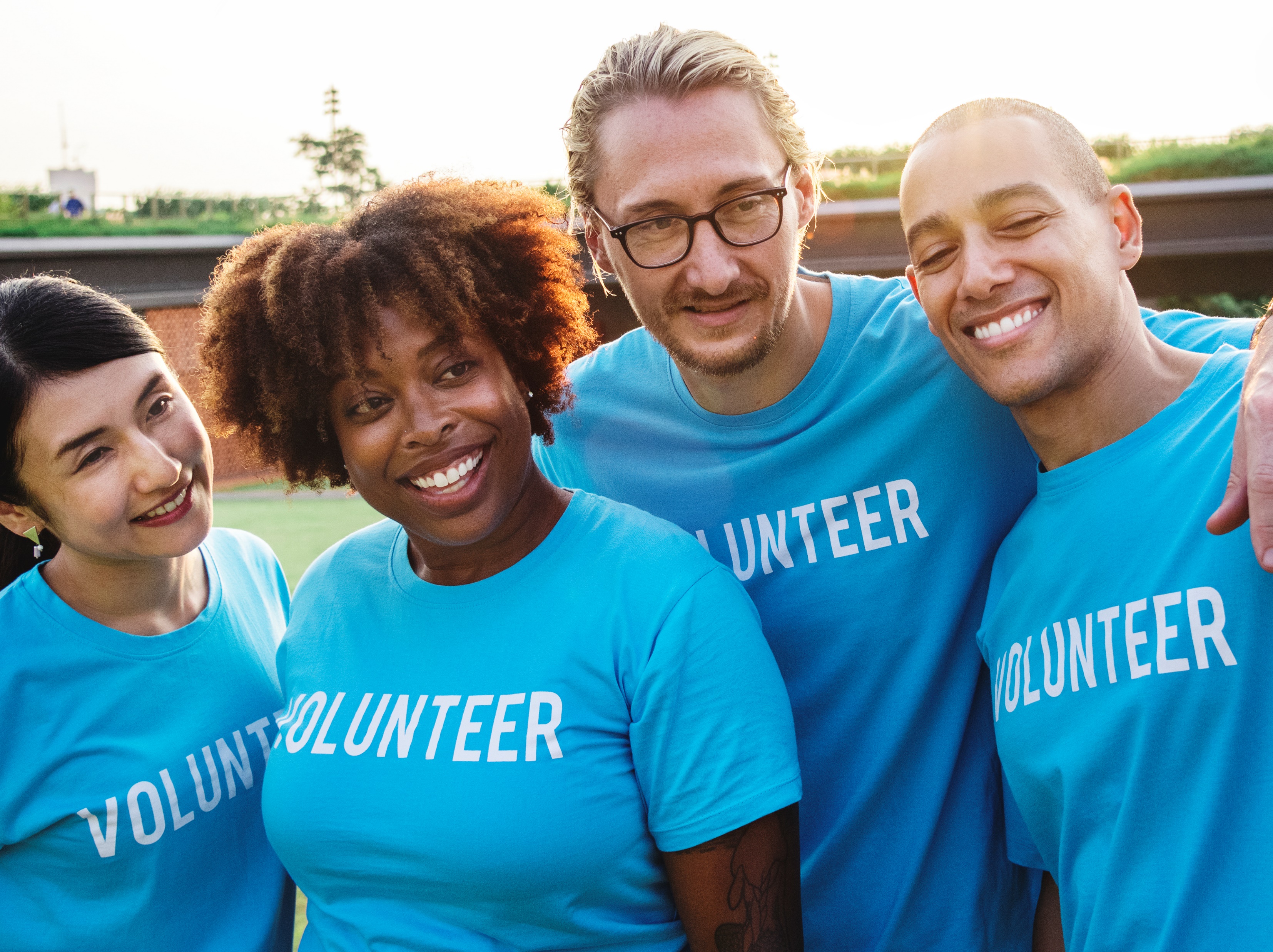 1. Identify adults who love children and are willing to commit to the club.

2. Members of the Adventurer Team need to be excited about kids.
This Photo by Unknown Author is licensed under CC BY-SA
[Speaker Notes: Director’s Guide pg. 10]
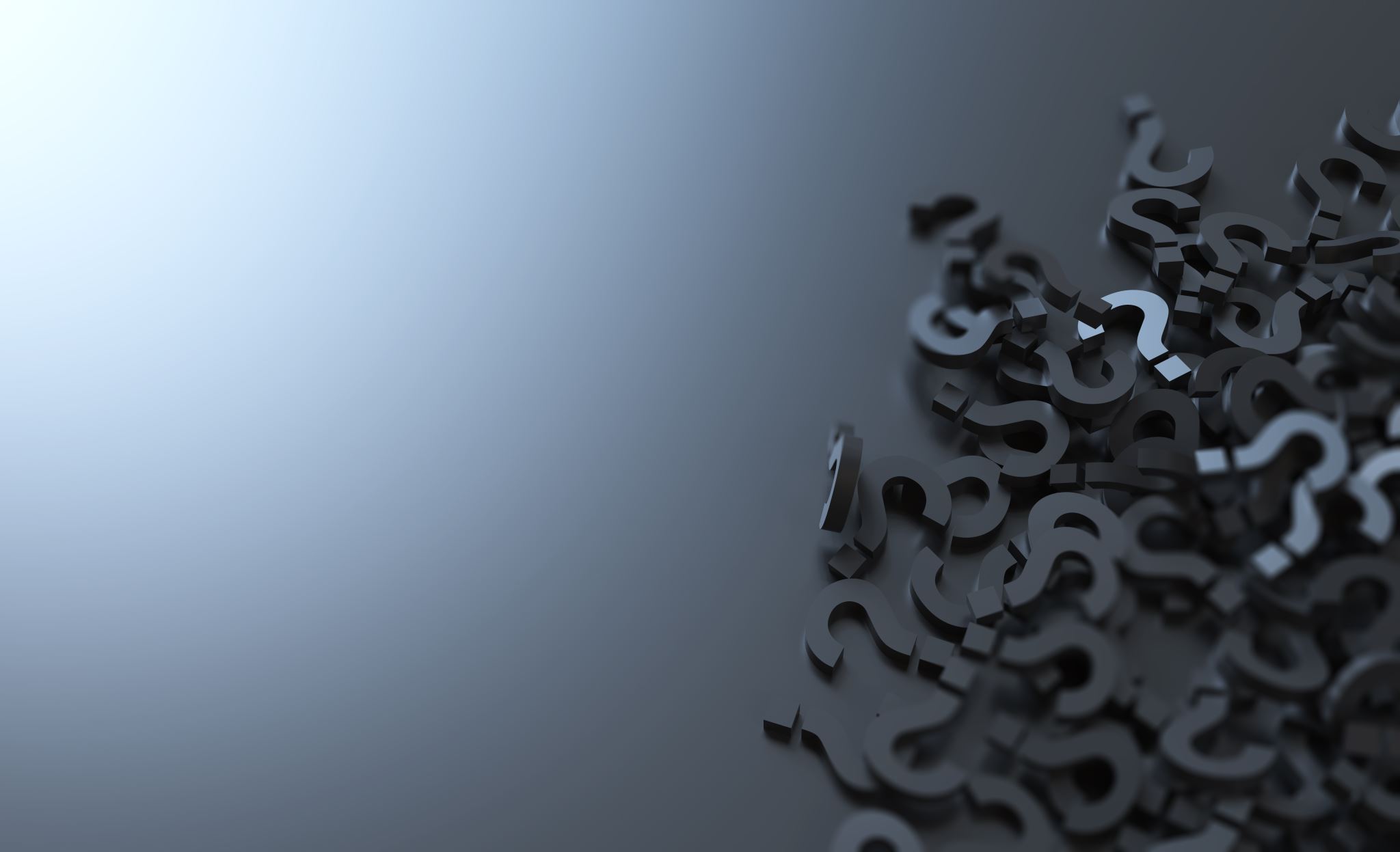 QUESTIONS & COMMENTS
Adventurer Club Team:Include the Parents!
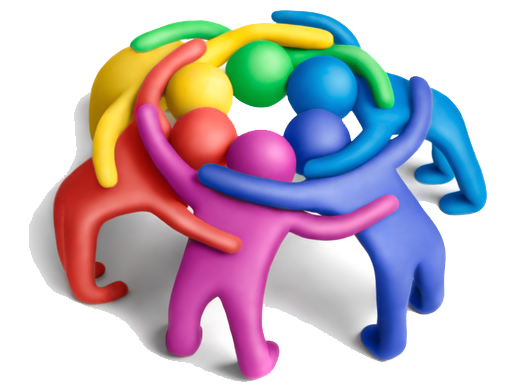 This Photo by Unknown Author is licensed under CC BY-NC
[Speaker Notes: Director’s Guide pg. 10]
Participate in Adventurer Club Ministry Training
[Speaker Notes: Director’s Guide pg. 10]
Pray
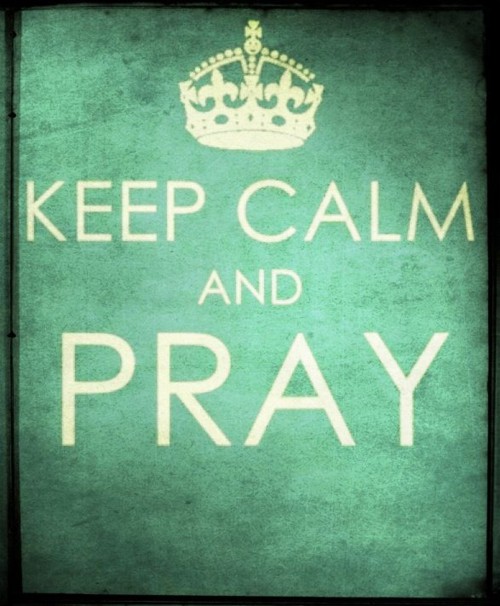 Pray for leaders.

Pray for families.

Pray that God will send the right people to join your Adventurer Club Team.
This Photo by Unknown Author is licensed under CC BY-SA-NC
[Speaker Notes: Director’s Guide pg. 10]
Club Yearly Registration
On-line only
Resources njcyouth.com/ adventurers
Adventurer & Staff
 Application Form
Forms to beKept in theClub Files
Guidelines for Volunteers & Caregivers
Adventurer & Staff 
Medical Information
[Speaker Notes: Pgs 12-22 of 2023 Manual]
Club Inspection
Adventurer Sabbath
Induction
Evaluation& OtherFormsfor the Club
I Will Go
Projects
Due 3/31/23
Investiture
[Speaker Notes: Pgs. 23-27 of 2023 Manual]
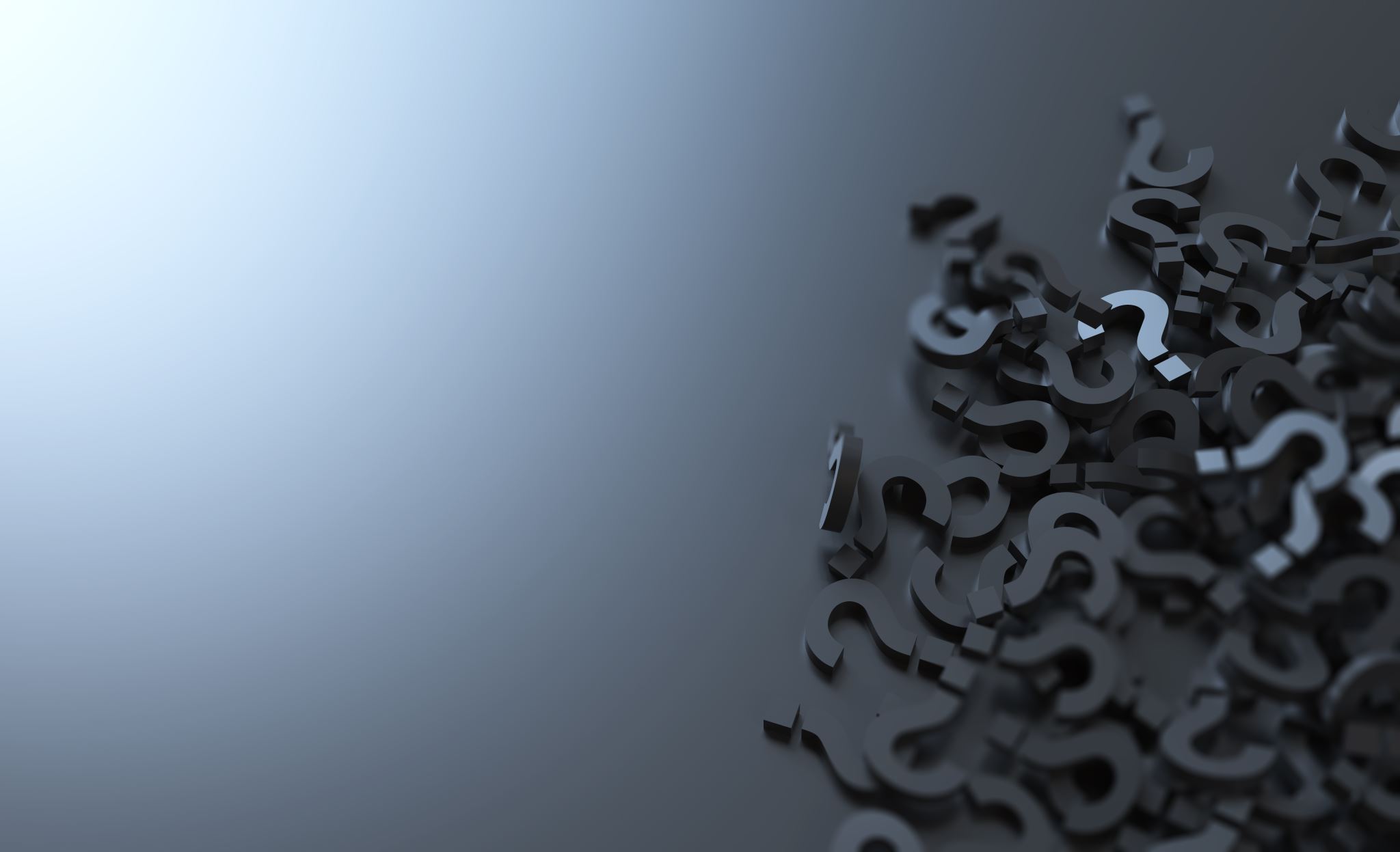 QUESTIONS & COMMENTS
Programming
Adventurer Levels
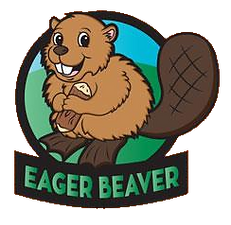 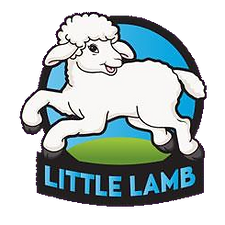 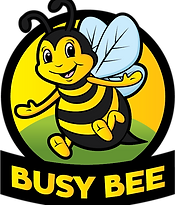 1st Grade
Pre- Kindergarten
Kindergarten
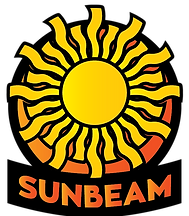 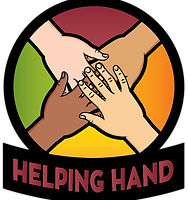 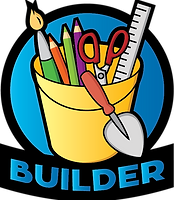 4th Grade
2nd Grade
3rd Grade
[Speaker Notes: Curriculum organized around four basic relationships:
My God
My Self
My Family
My World

Patches:
Stars for Little Lambs
Chips for Eager Beavers
Awards for the rest]
Discovery Levels
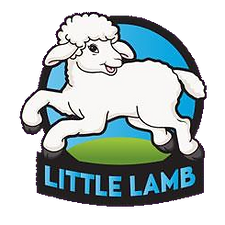 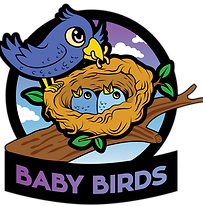 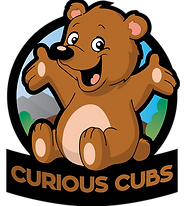 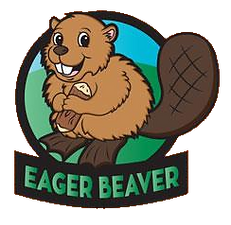 5 y/o
3 y/o
4 y/o
1-2 y/o
[Speaker Notes: Curriculum organized around four basic relationships:
My God
My Self
My Family
My World]
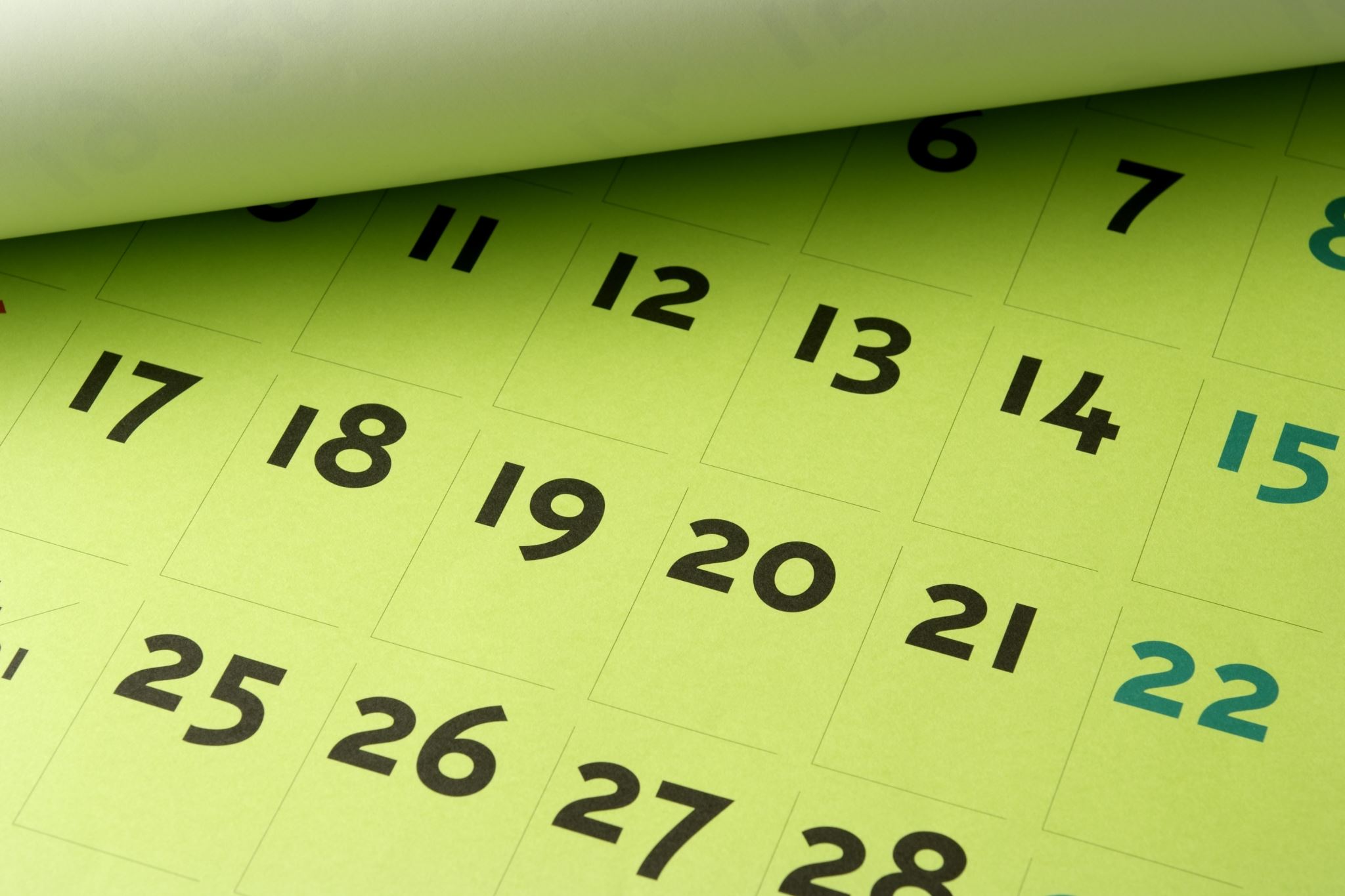 Planning the Yearly Calendar
[Speaker Notes: Calendar: Put conference Adventurer dates in your calendar along with your local pathfinder club events. There may be siblings in both clubs so to avoid conflict with dates. Keep that in mind.

Plan the ‘I Will Go Project’  one per year, so throughout the span of 4 years, club will complete one project per category: environment, humanitarian, kindness, and community pg. 29 of manual

Sample yearly planning form pg. 20-21 of manual

When and how often do you want to meet?
Registration
Induction
Investiture
Staff meeting dates
Special meetings for holidays
Adventurer Sabbath]
Creating a Budget
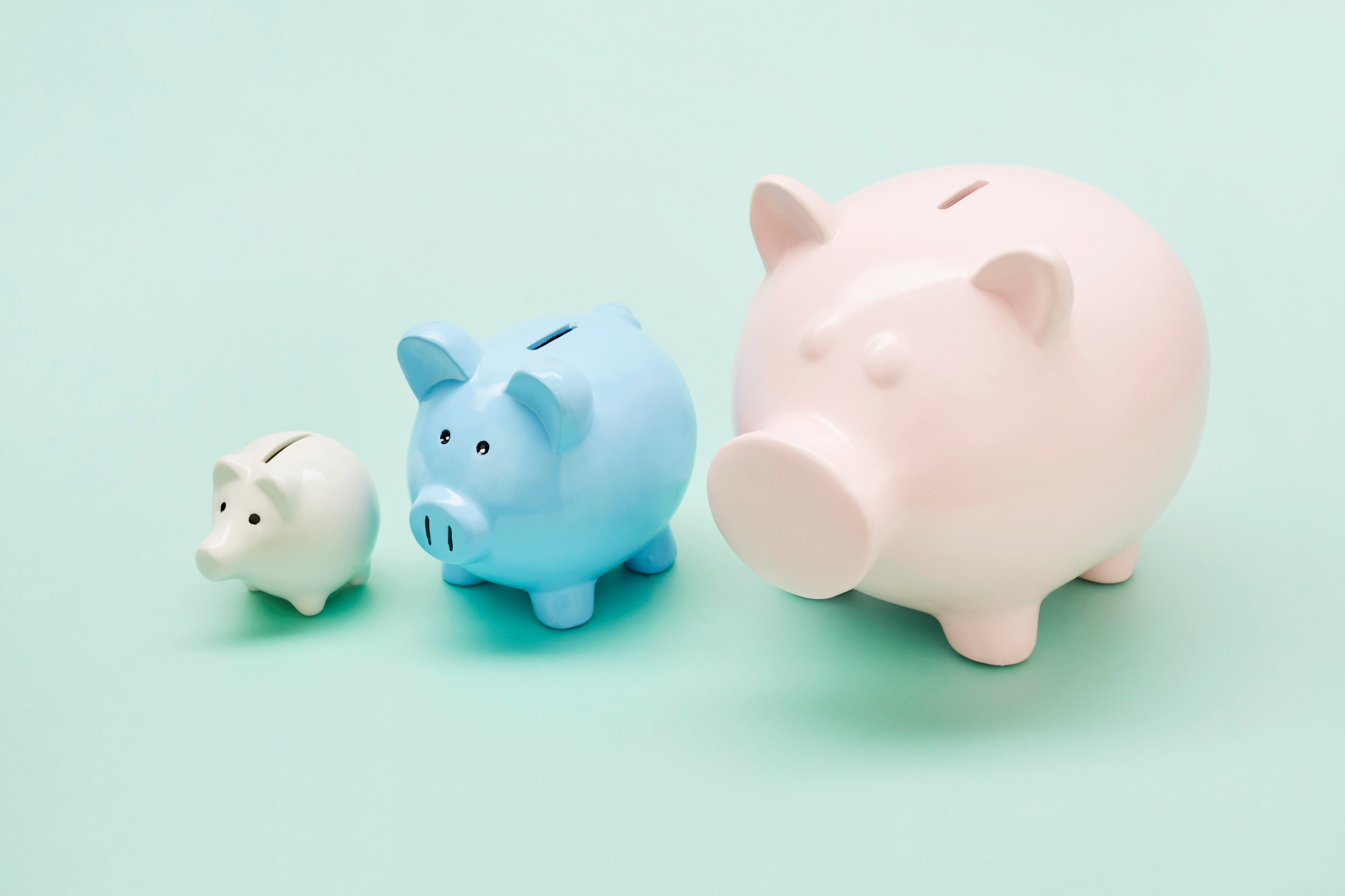 [Speaker Notes: Talk to your church treasurer to learn how they want you to report, track, and request funds.  

Ask for last year’s budget report!

All money collected and spent must go through church treasurer so there is an audit trail]
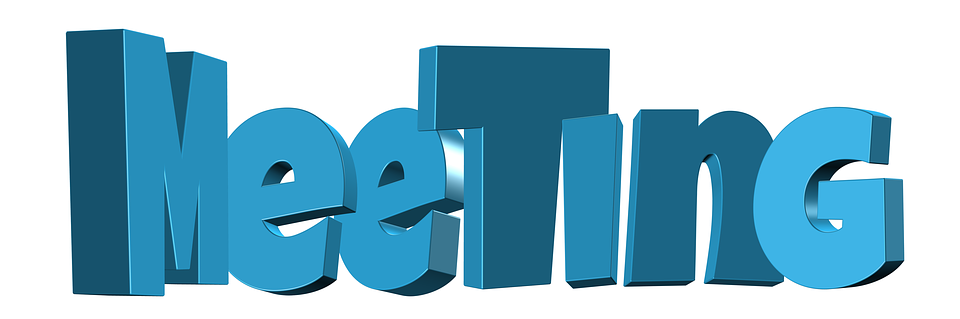 Club
Outline
Group Activity                            
Choose one of the following:
Start a new award
Complete an award
Play a fun game
Craft
Clean up

Closing
Announcements
Prayer
Dismissal
[Speaker Notes: Sample Club Meeting Outline]
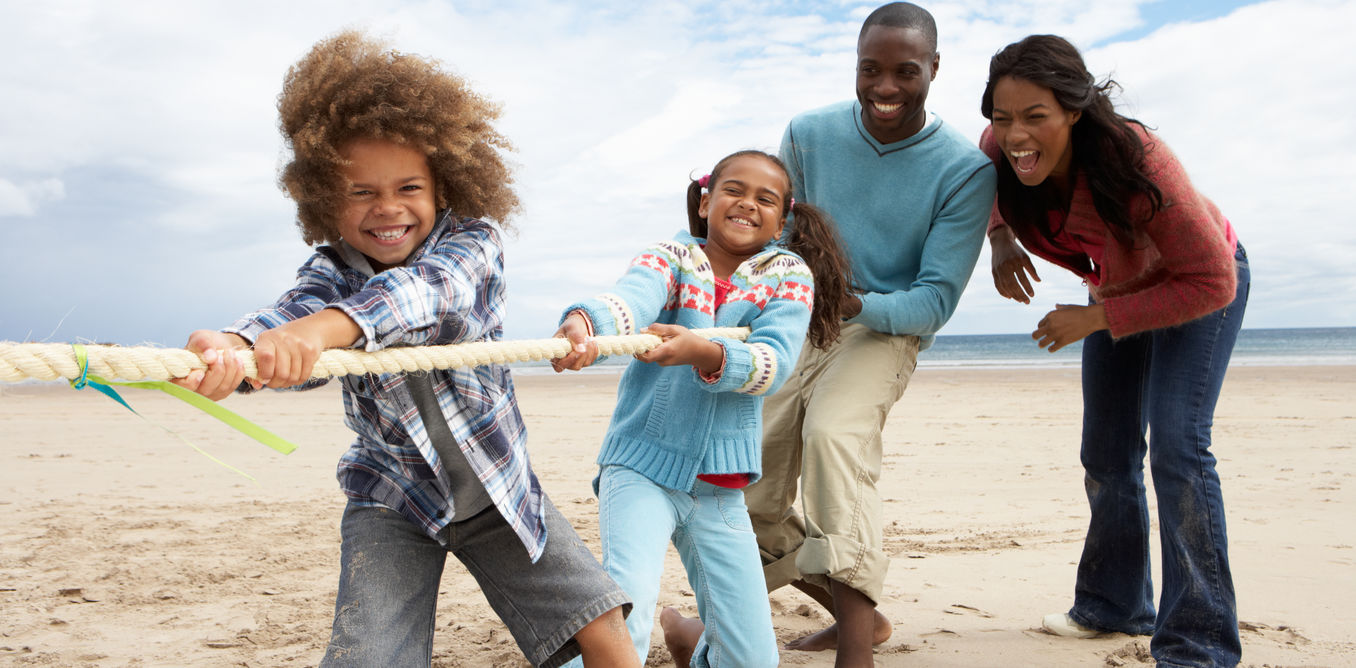 FIRST CLUB MEETING
Full of FUN and EXCITEMENT!!!

Everyone should be involved in the Activities 

(Parents, Staff, and Children)
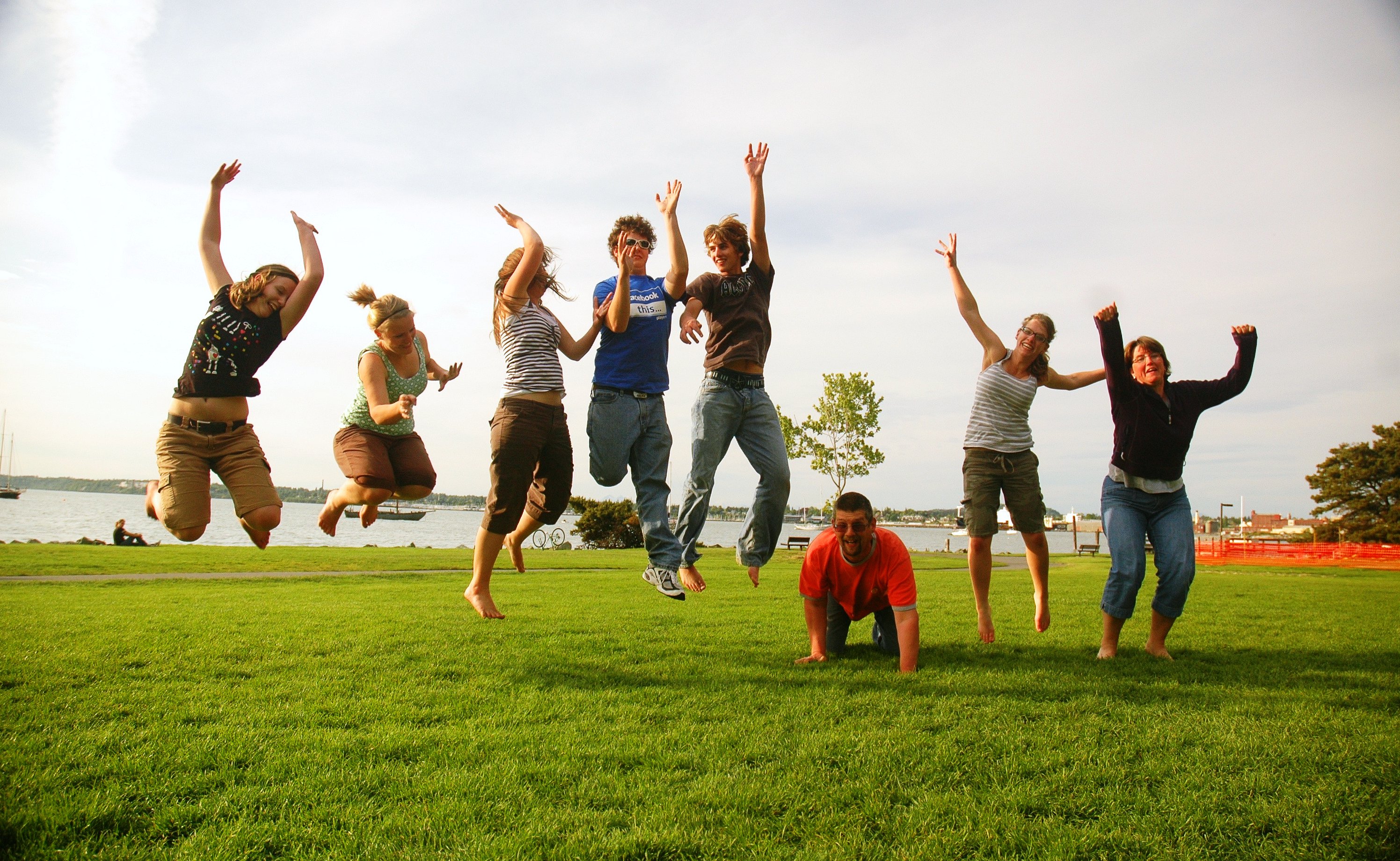 This Photo by Unknown Author is licensed under CC BY-ND
This Photo by Unknown Author is licensed under CC BY-SA
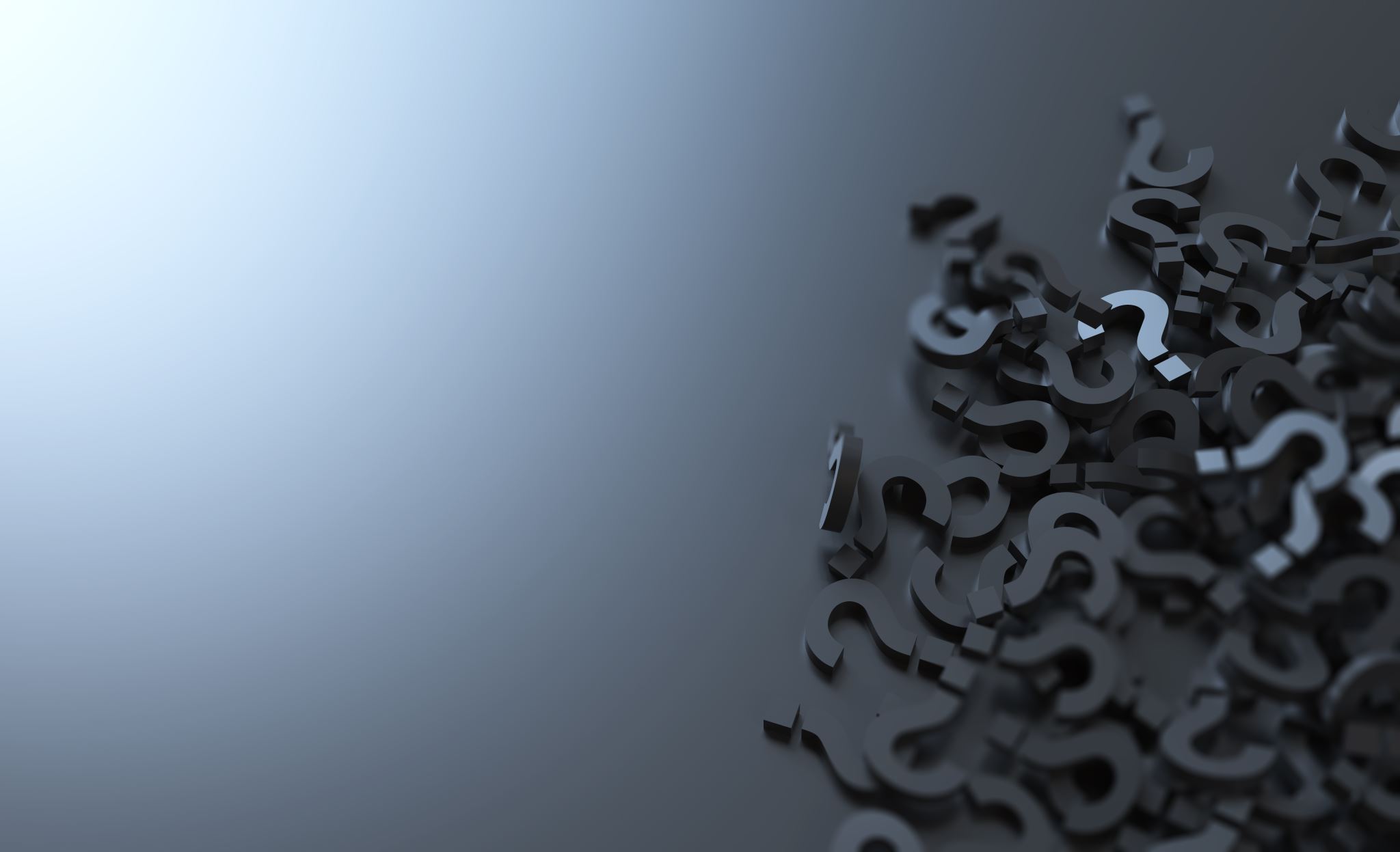 QUESTIONS & COMMENTS
Adventurer Uniform
The uniform makes the Adventurer Club real to its members, especially the children. The uniform becomes an emblem of a standard, builds loyalty to the club, and brings members into a sense of community. The uniform should always be neat, clean, and worn with pride.
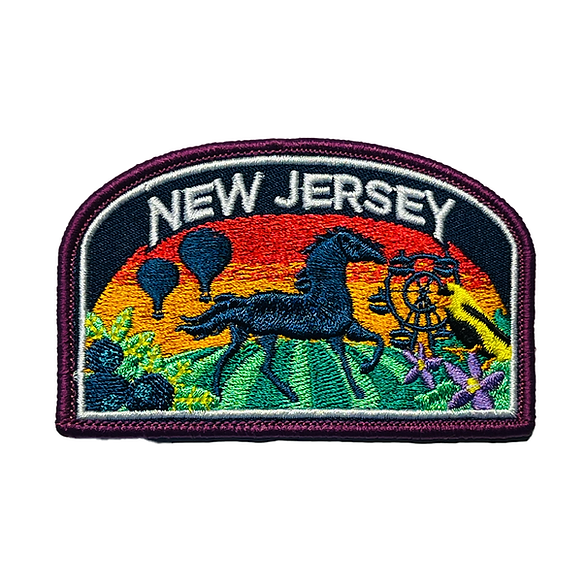 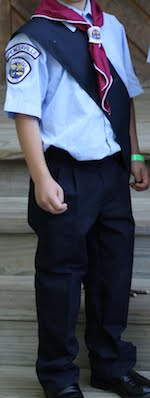 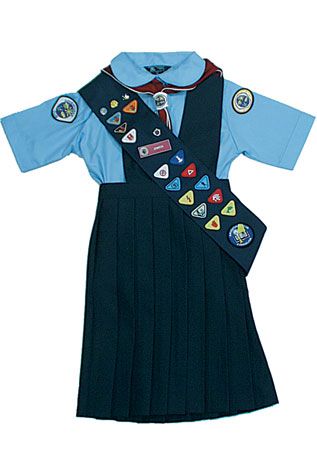 Dress Uniform for the Adventurer
Girls
Navy blue pleated jumper
Light blue or white blouse with Peter Pan/straight collar and short/long sleeves

Boys
Navy blue pants
Light blue or white shirt with straight collar and short/long sleeves

Boys and Girls
Black shoes (uniform within club)
Navy blue socks; if girls wear white blouses white socks may be worn (uniform within club)
Scarf and Slide:  Burgundy Adventurer scarf worn with an Adventurer slide. 
Sash: Navy blue sash is worn from the right shoulder to the left hip and displays Adventurer stars, chips, awards, pins, event patches, and other club related items
Navy blue beret is optional (uniform within club)
Clubs have lots of options when it comes to uniforms. One option is to have a staff member who is responsible for measuring each Adventurer and ordering uniforms for each. Another option is to have parents purchase uniforms for their child(ren) that are in the club.

Here are some options that can reduce uniform expenses:
Provide rental options

Arrange a time for parents to trade uniforms

Set-up a system where the club loans out uniforms

The key to any of these options is to have a staff member who is responsible for implementing the plan your club adopts.
Do I have to buy a new uniform for my Adventurer?
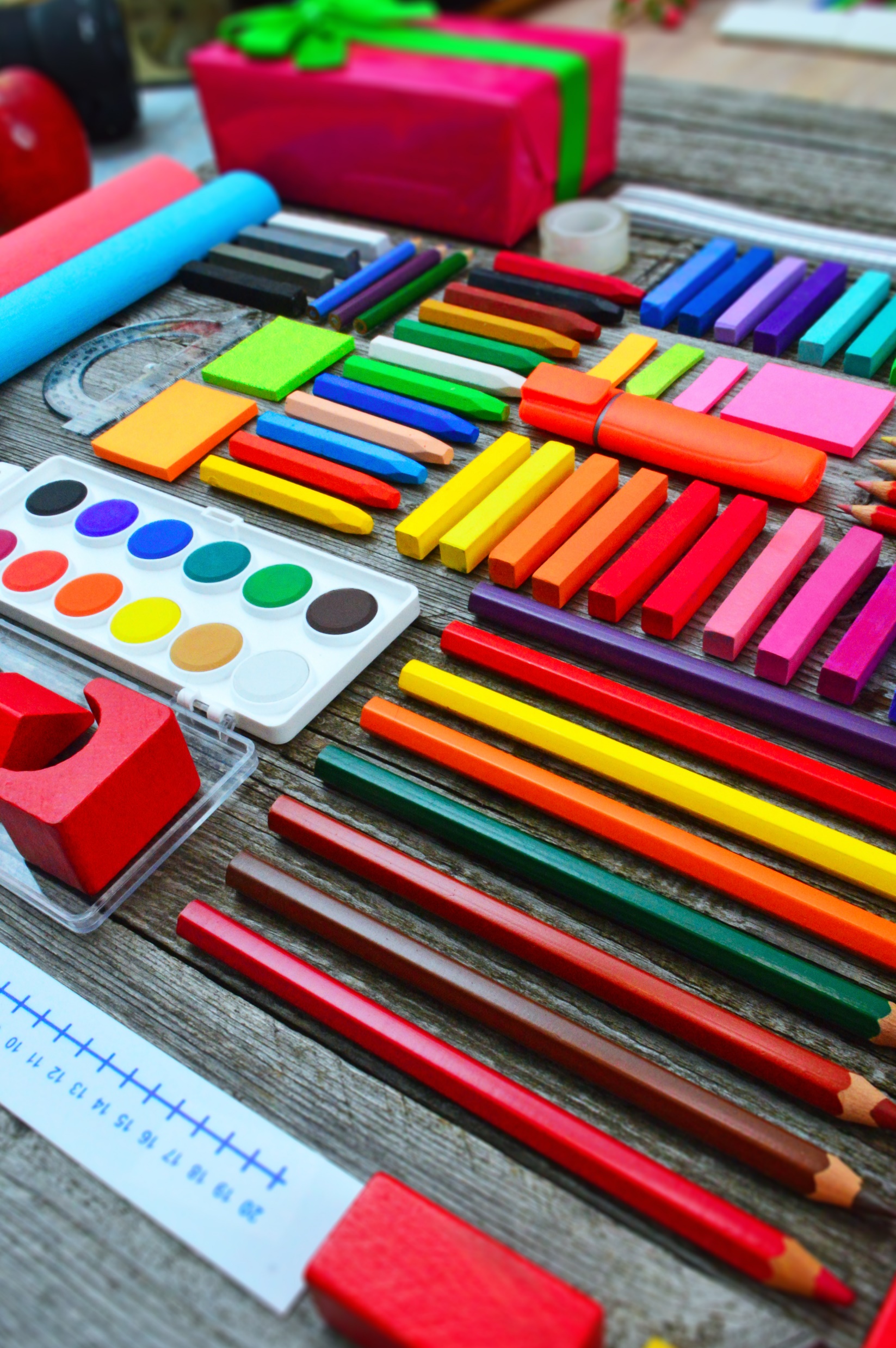 RESOURCES FOR SUPPLIES
Advent Source –clothing, uniform patches, chips, awards, workbooks, etc.

Pathfinder Shirts-uniform, club crests, custom t-shirts, patches (Old Adventurer logo), pins, etc.

New Jersey Conference- Conference patches for shirts
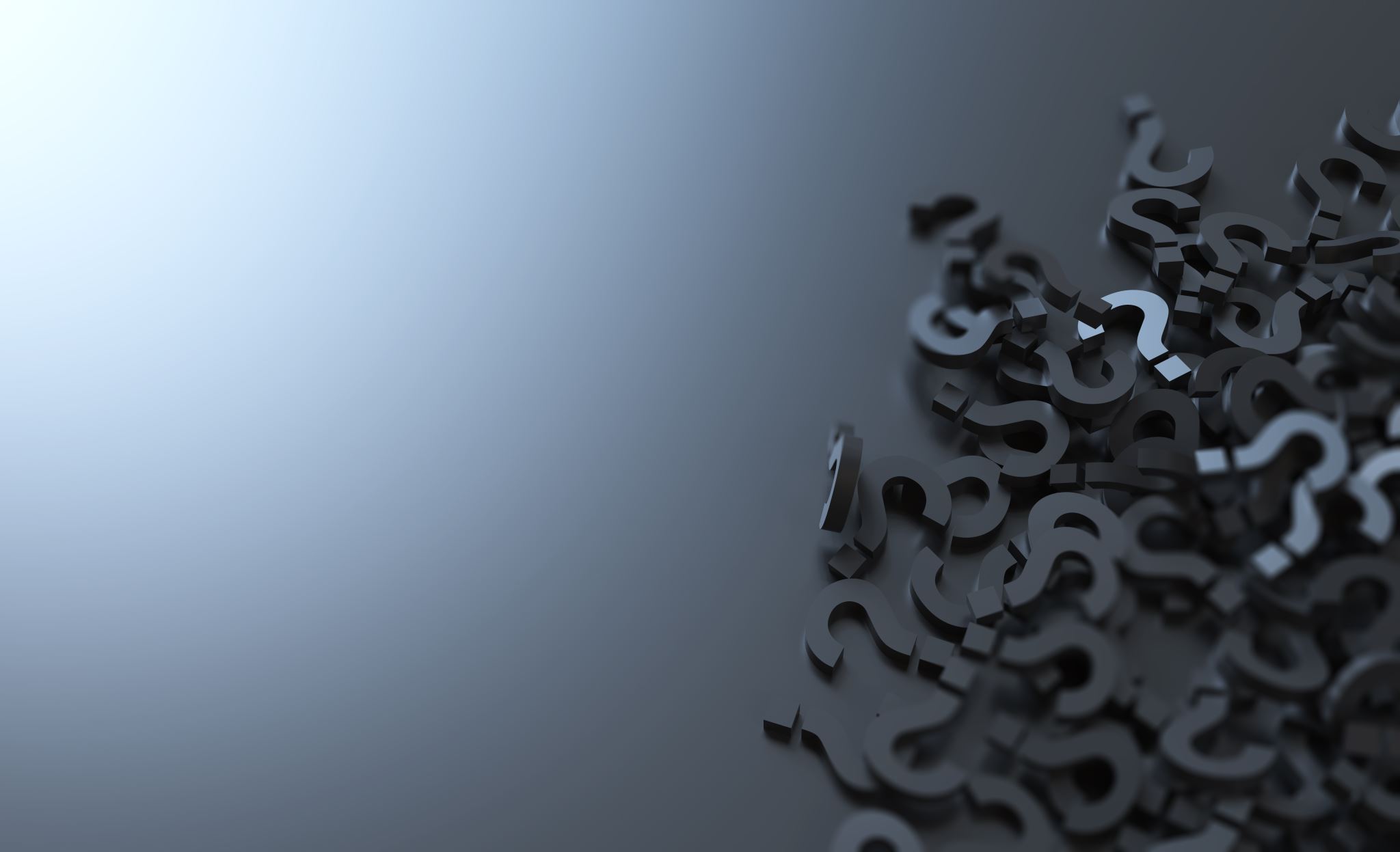 QUESTIONS & COMMENTS
CLOSING PRAYER
This Photo by Unknown Author is licensed under CC BY